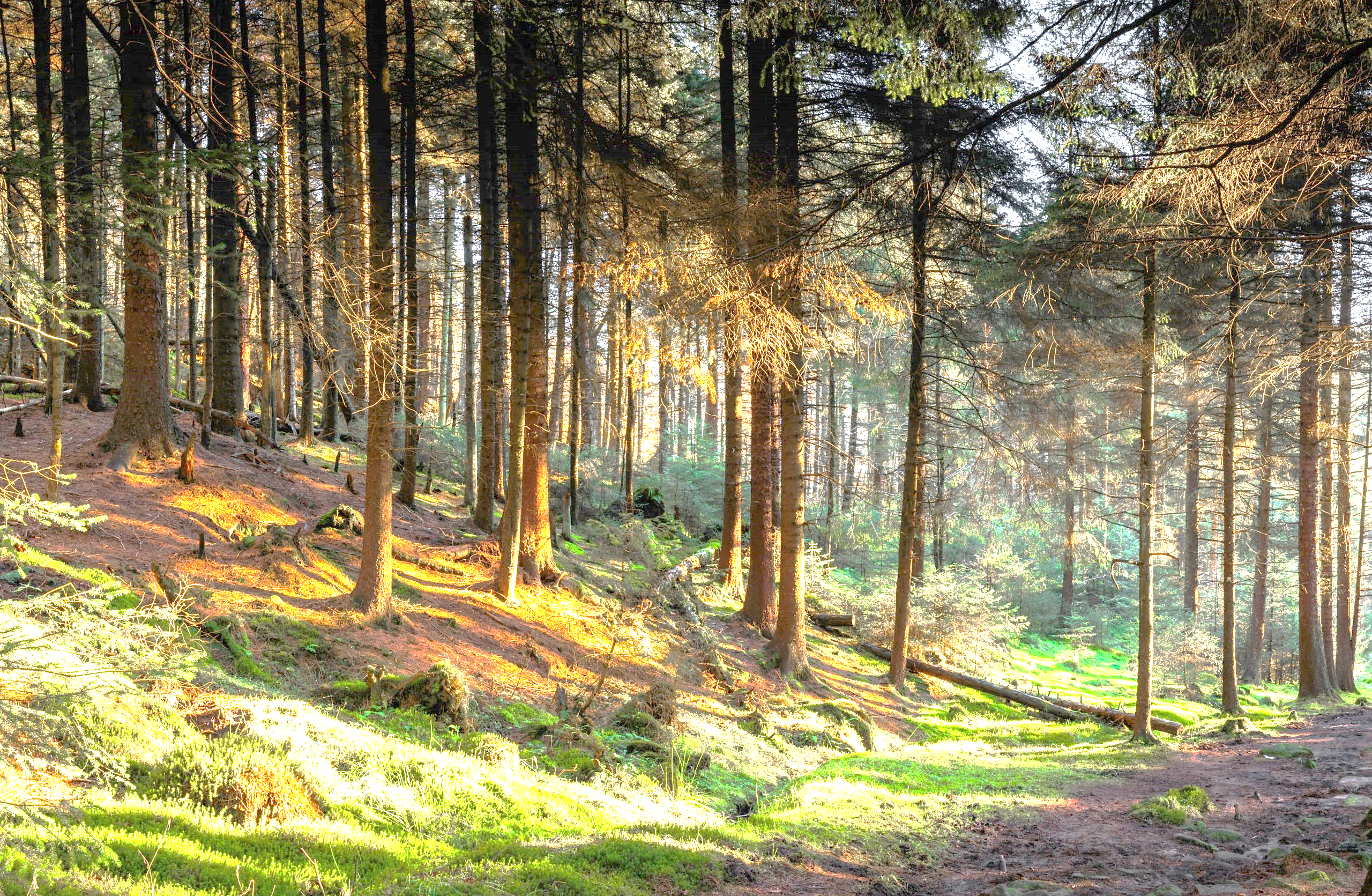 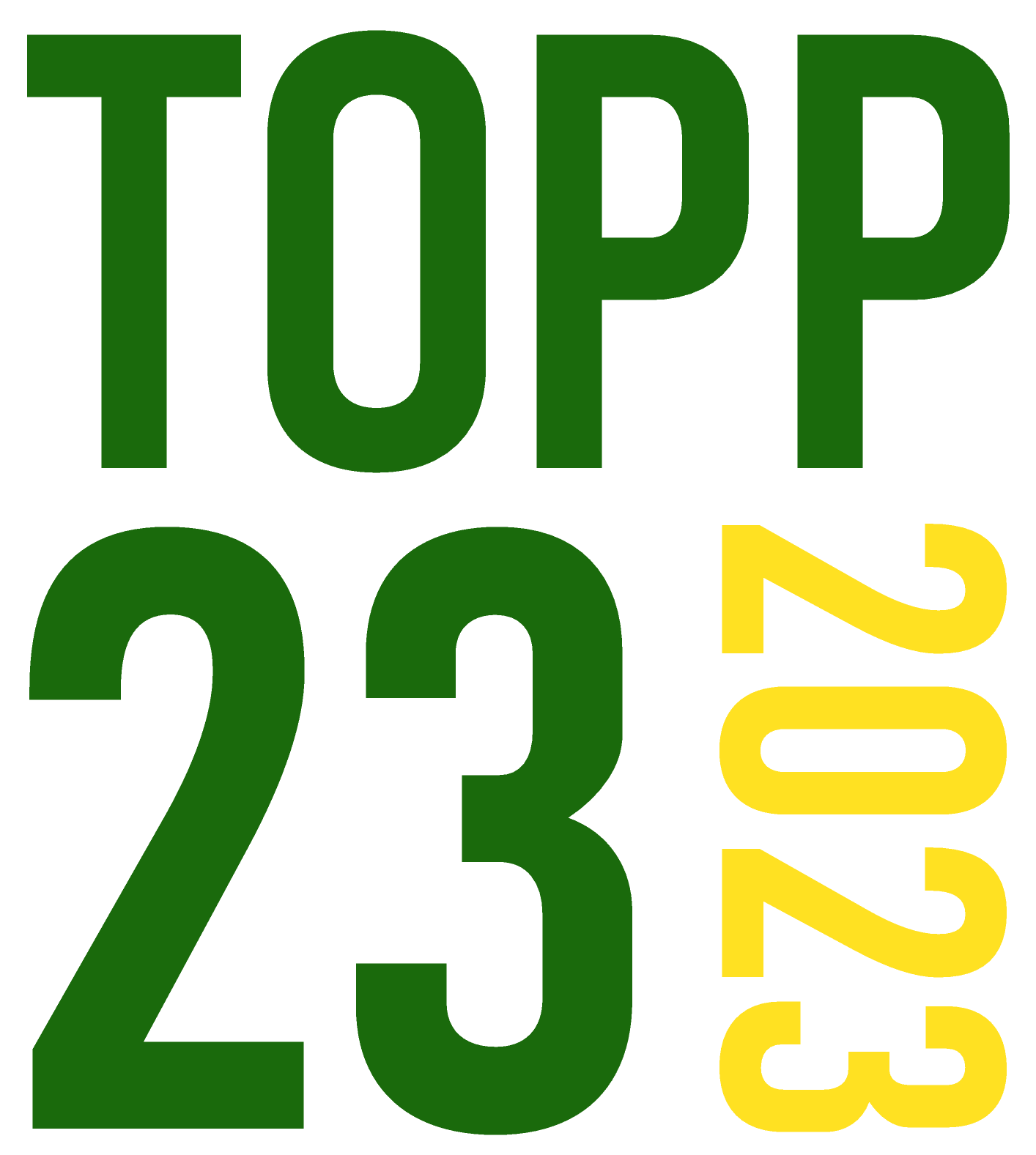 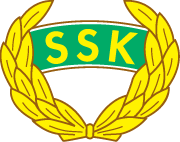 Snättringe SK TOPP232023 Kick-Off
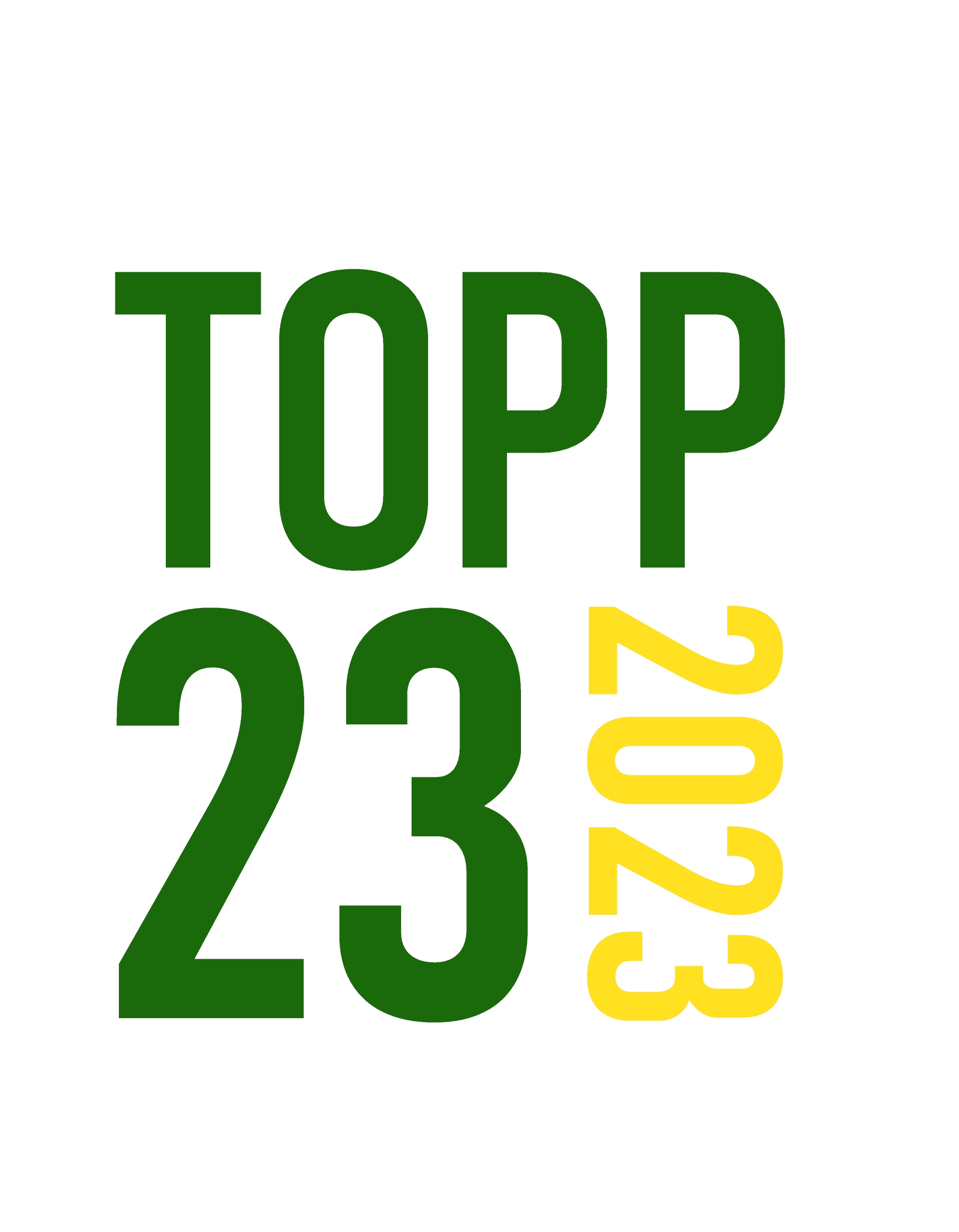 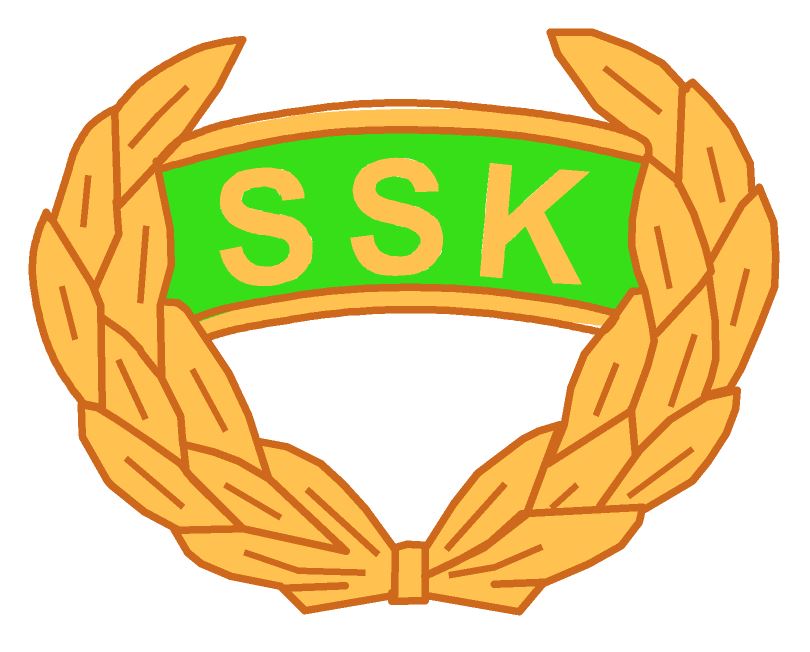 Who is talking to you about  TOPP232023?
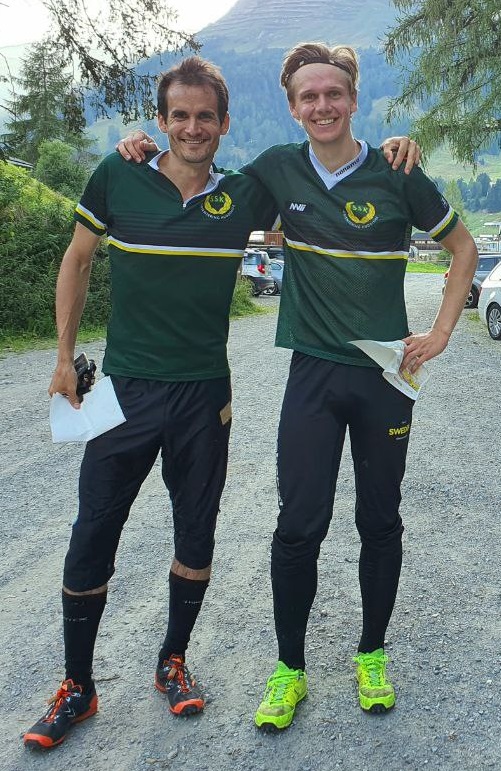 Flavio Poltera
37, from Switzerland, SSK-Member since 2016, Mapper. 

Simon Hector
25, running for SSK since he started orienteering, Student.

Both part of UK Men and Träningscomitee
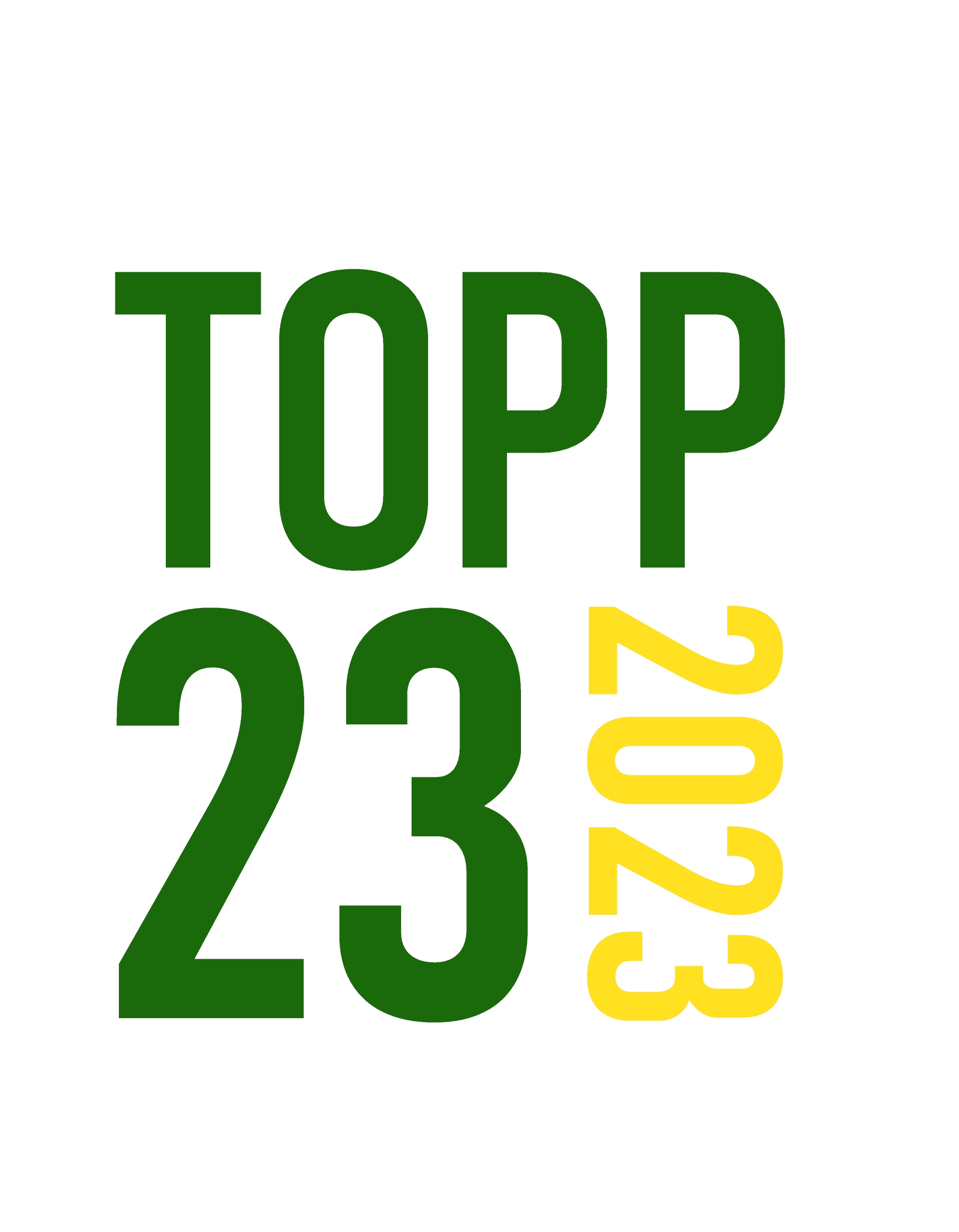 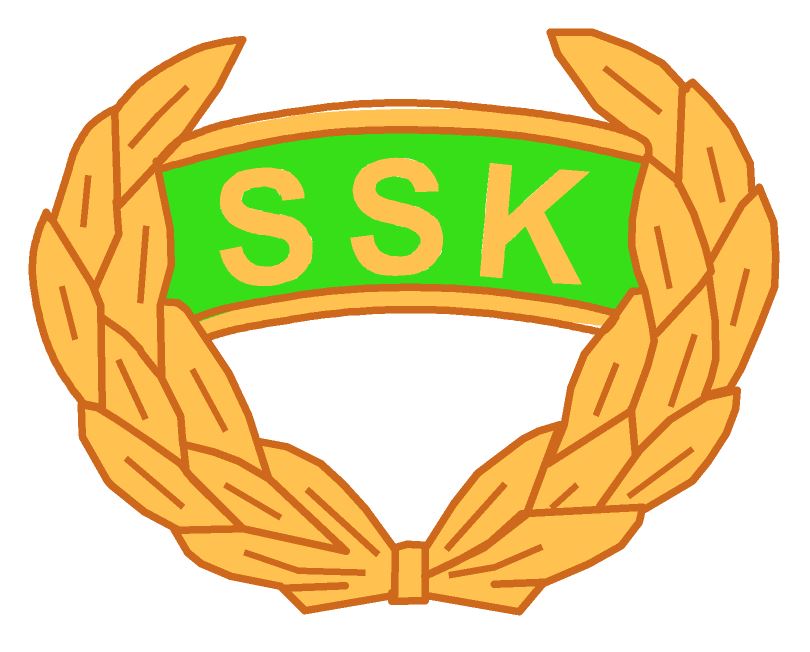 Video
Video TOPP232023
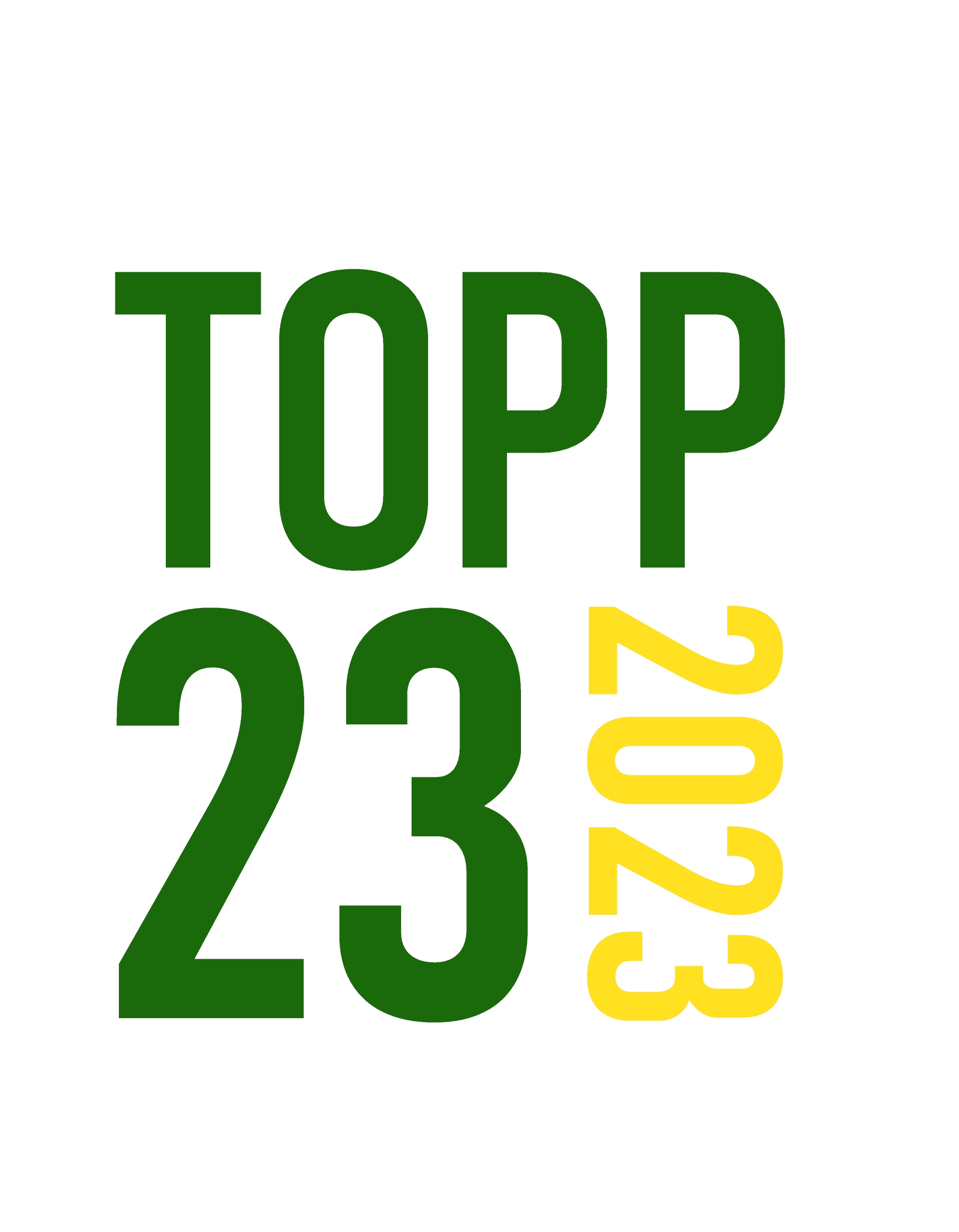 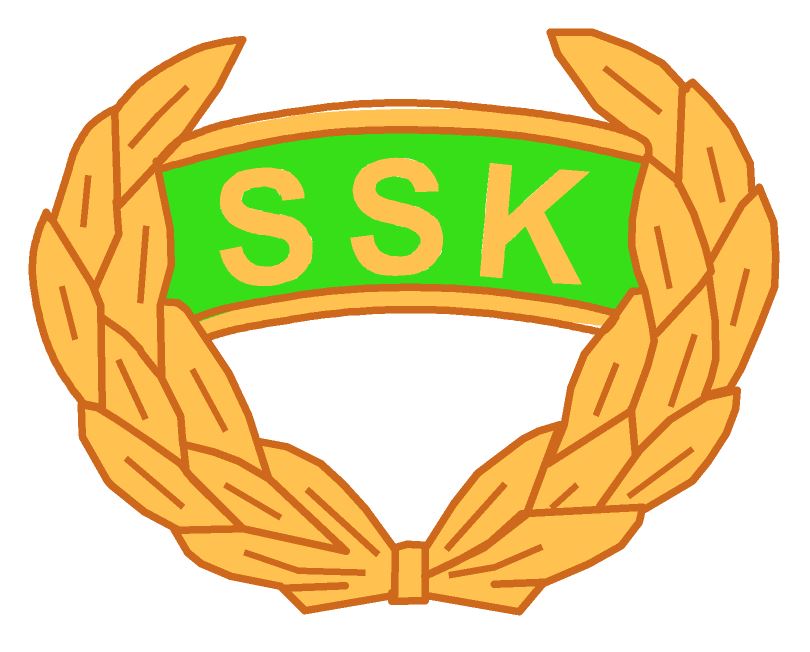 Goal
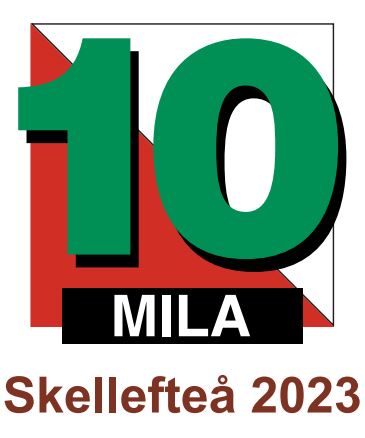 Top 23 men 10mila/Jukola
Top 69 women 10mila/Jukola

Top 23 25manna 2023
Five teams 25manna 2023

Many relay teams DM
Individual results
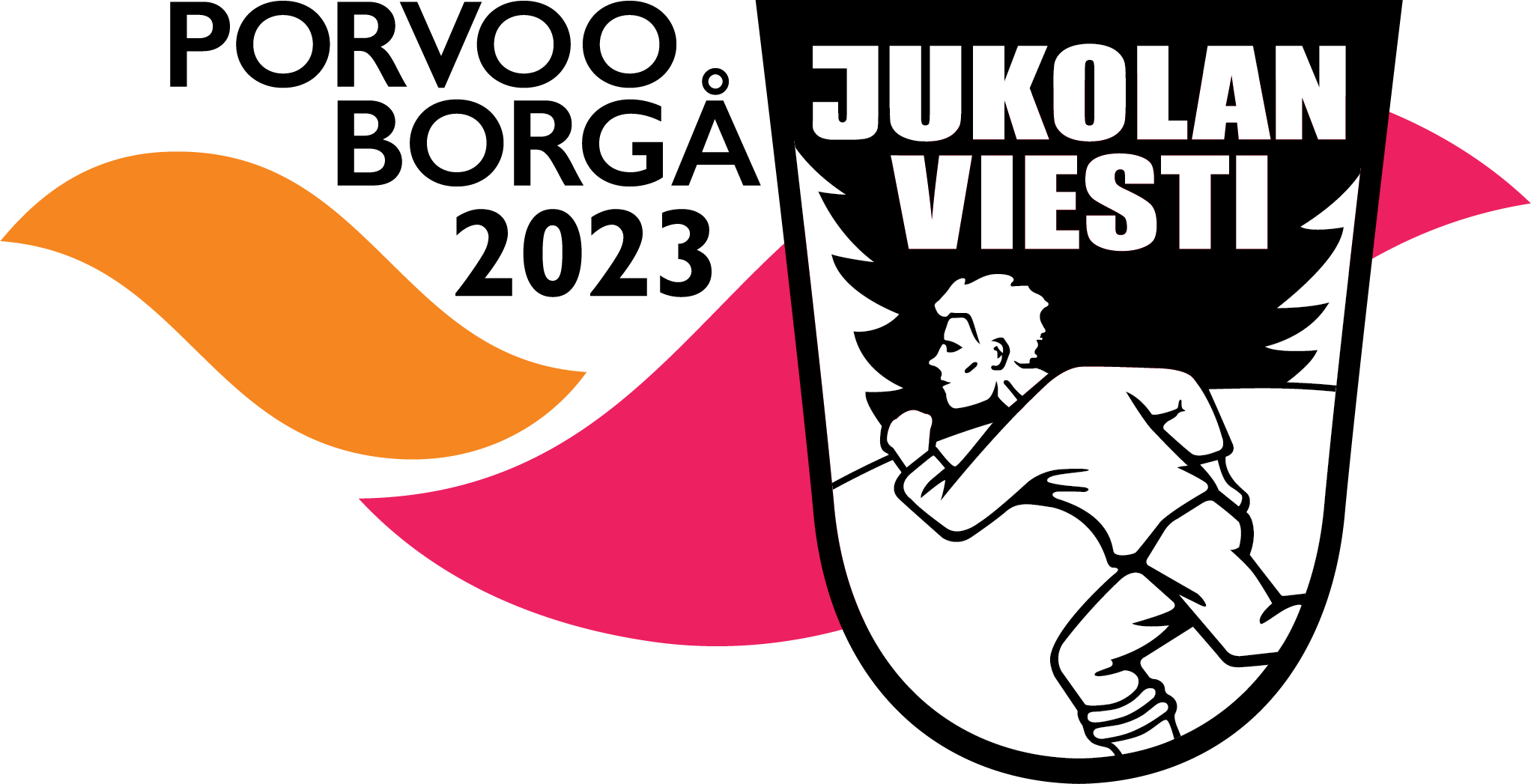 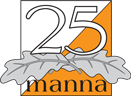 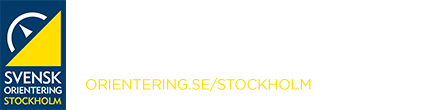 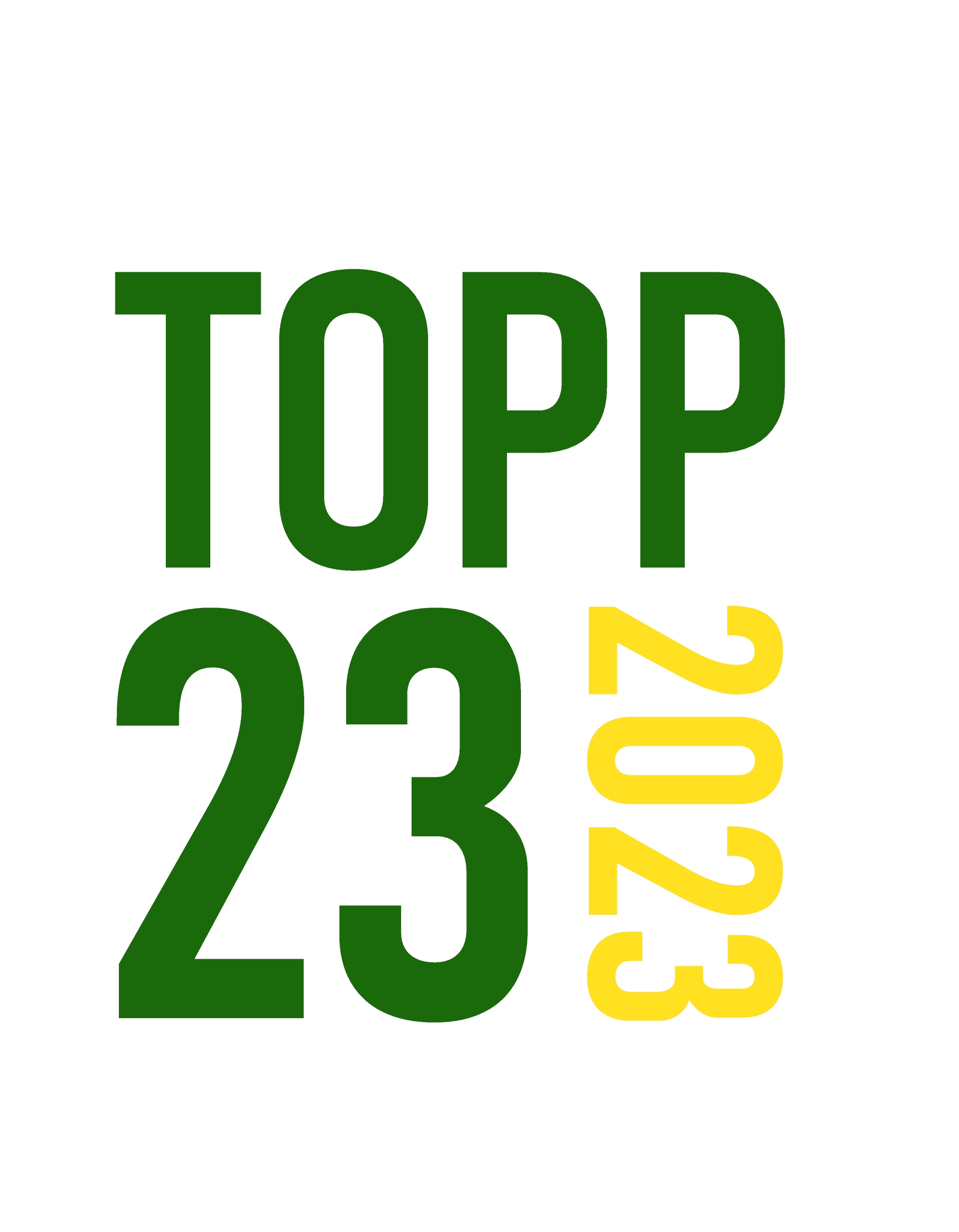 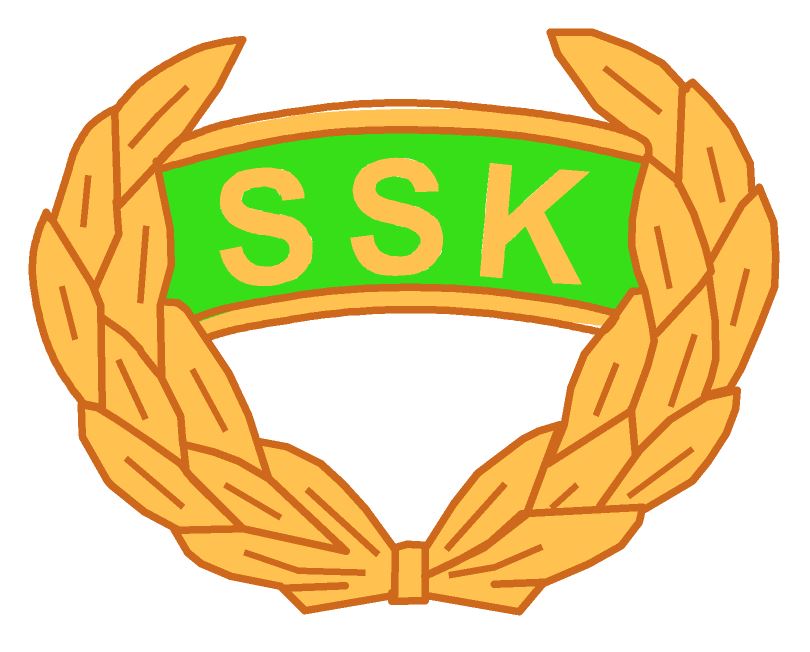 Where are we right now?
How far are we from our goals?

How much do we have to improve?

Who do we need to be part of this project?

How can people get involved?
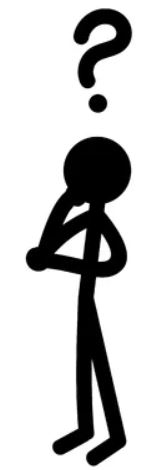 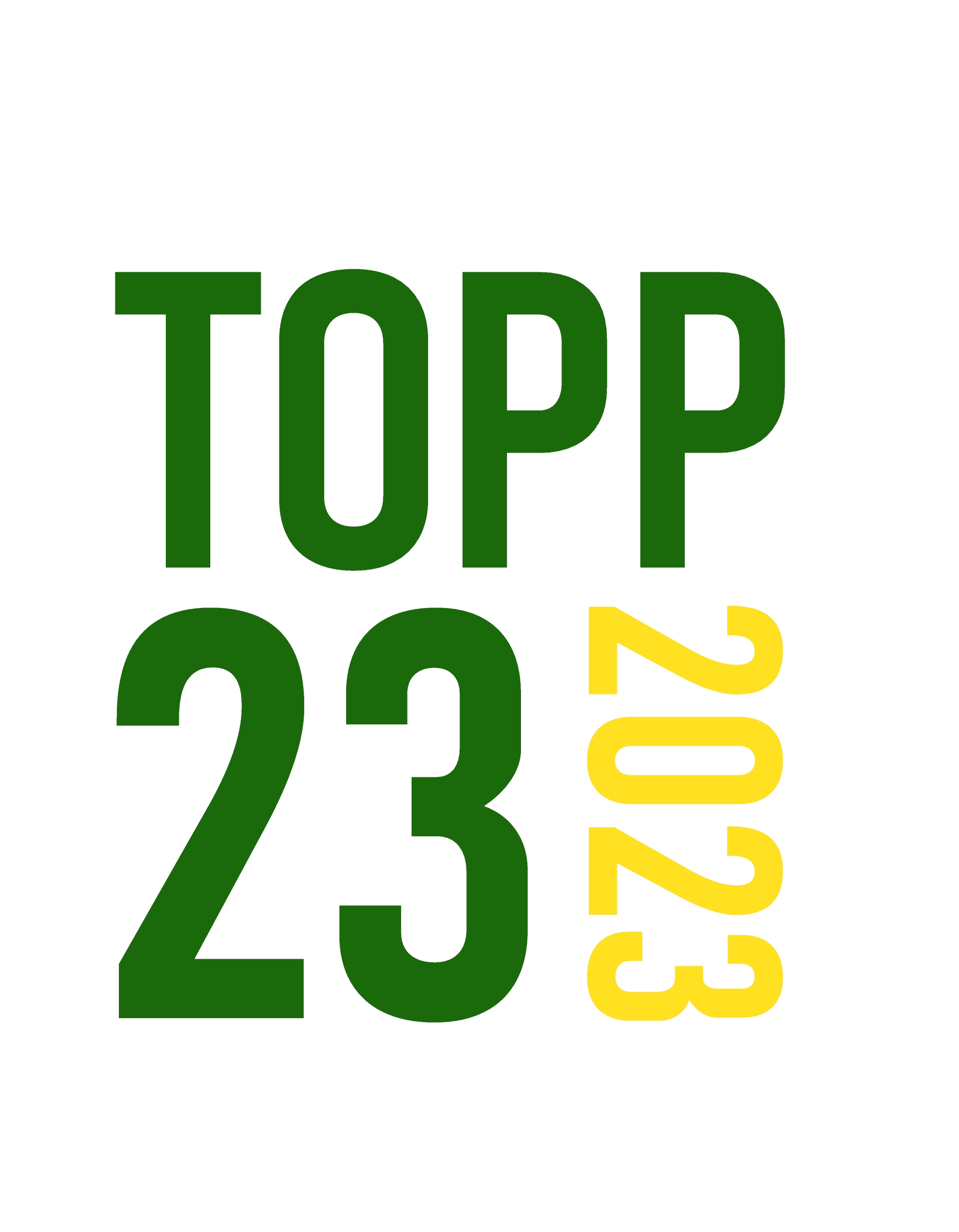 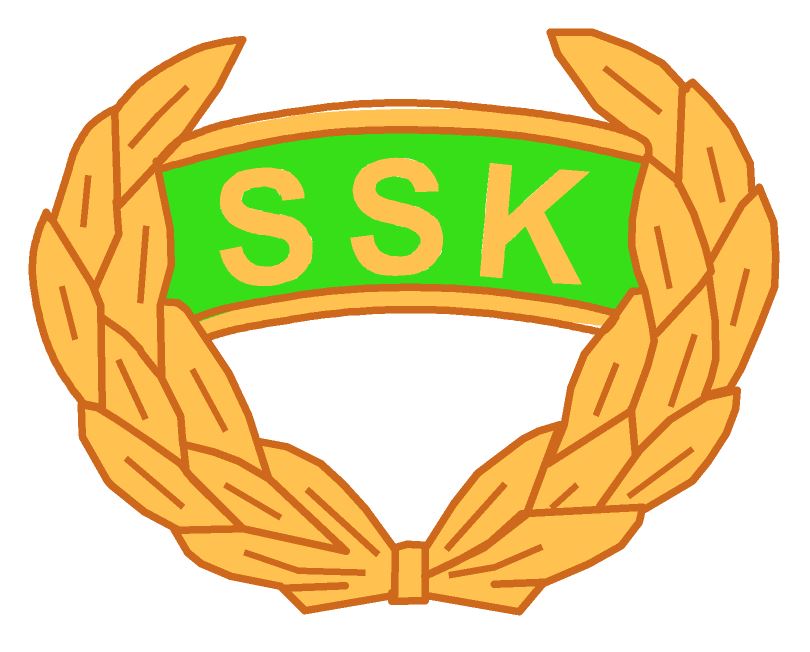 Recent years in 10mila
Women and Men improving year for year
Still a big step to take for both down to our goal
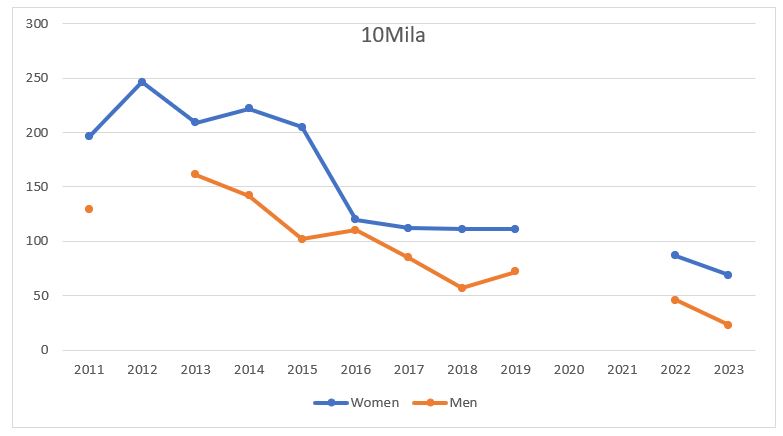 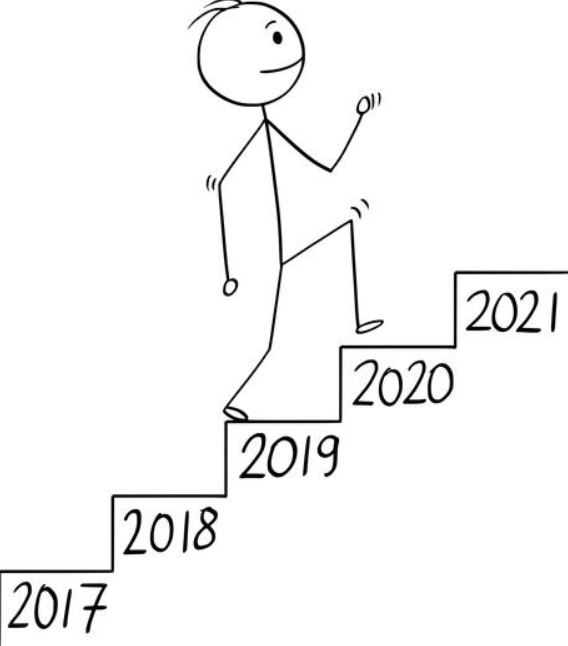 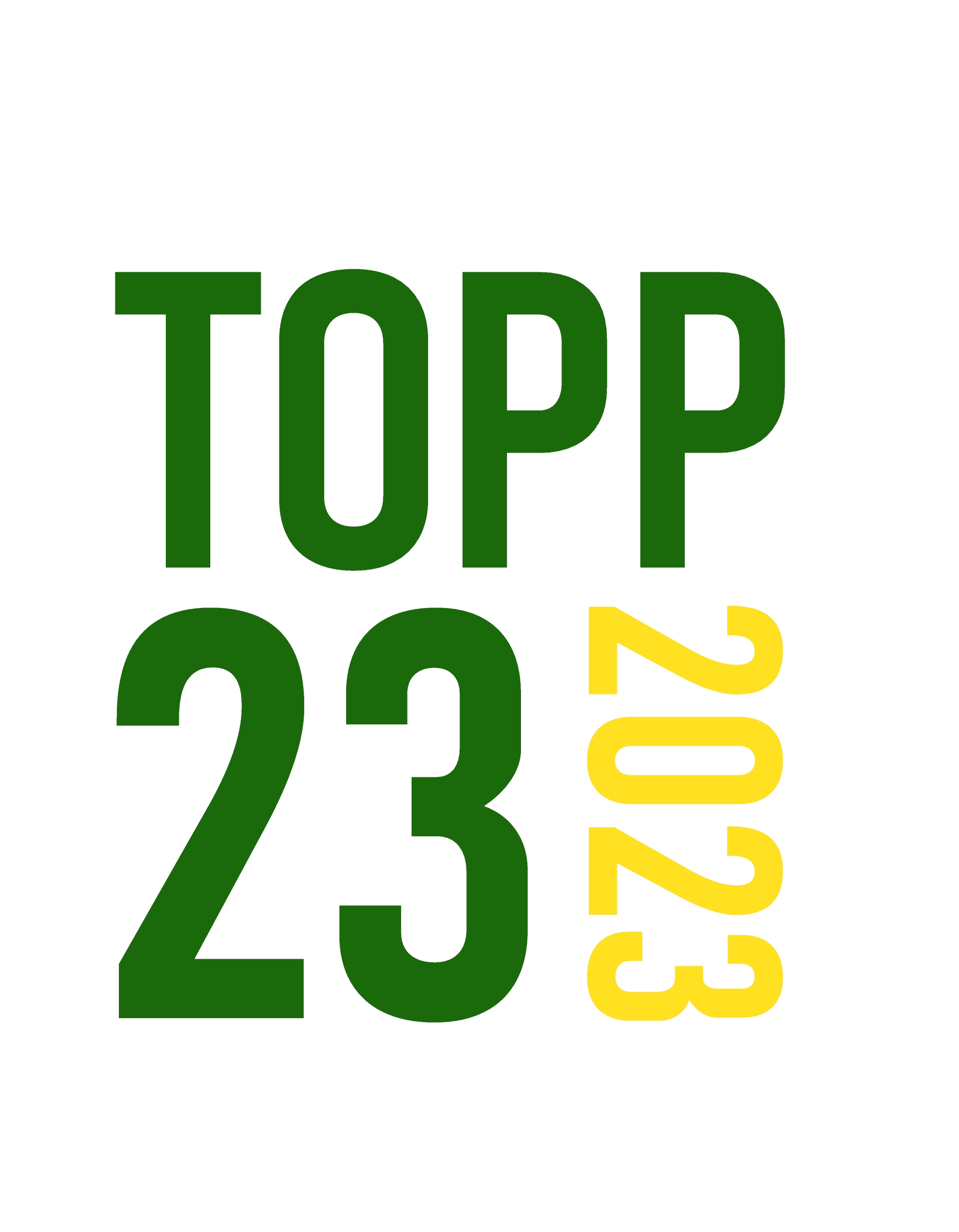 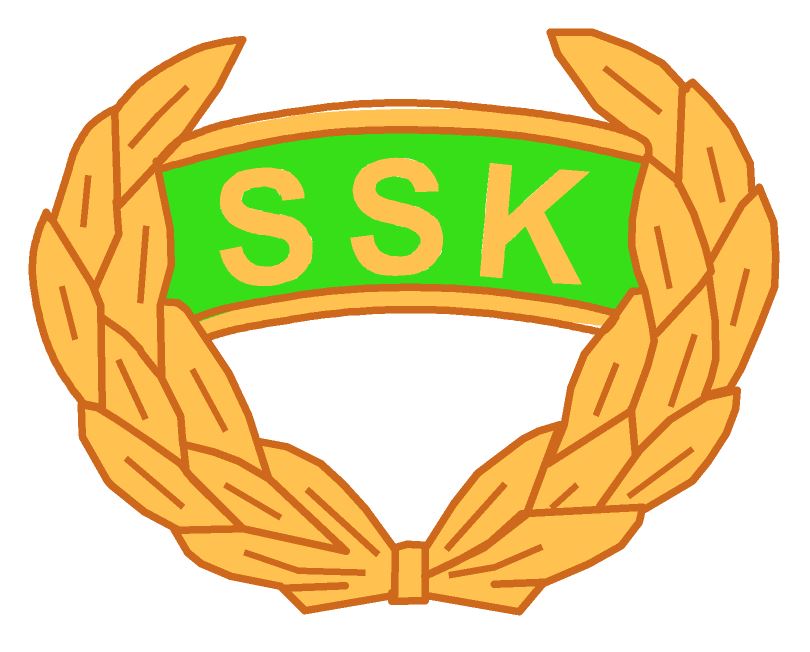 Recent years in 10mila
Time behind winning Team
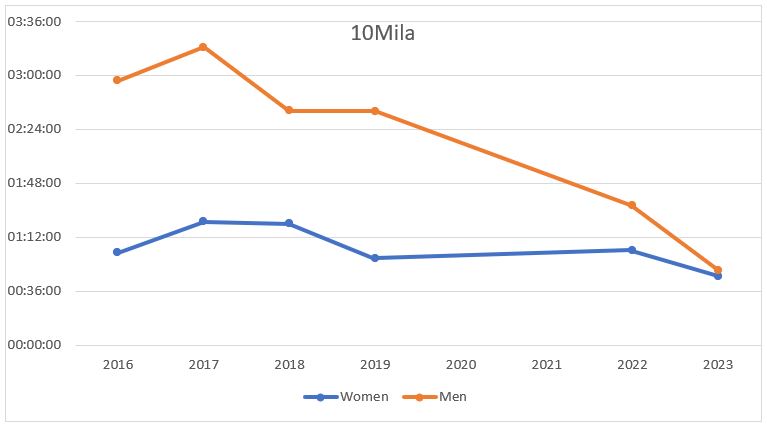 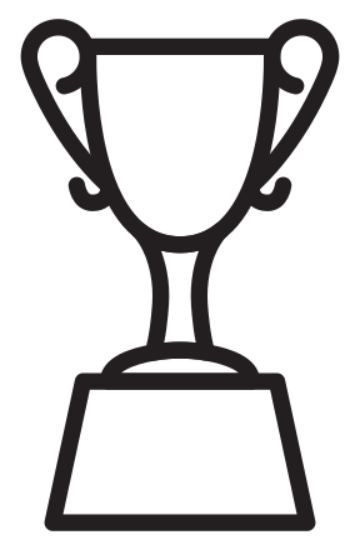 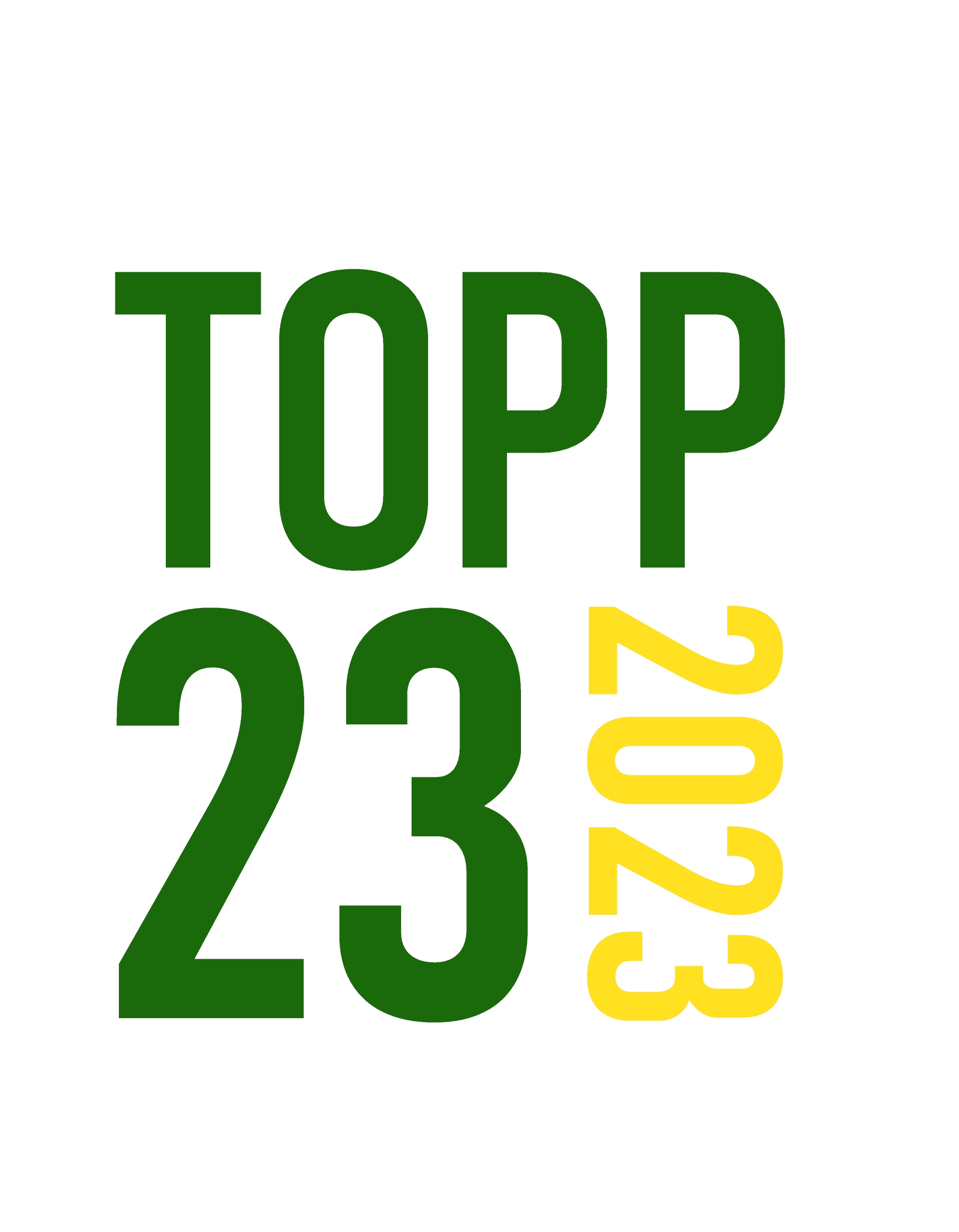 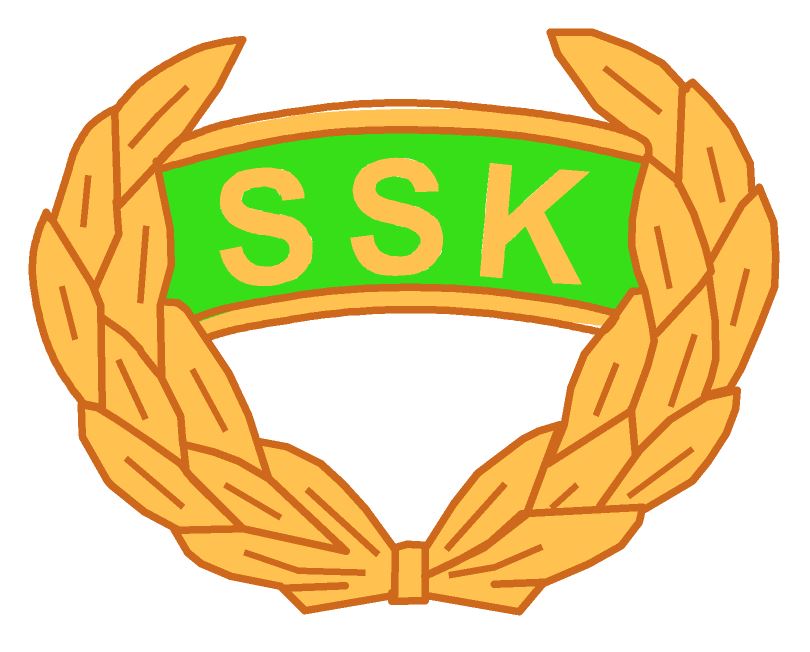 Recent years in 10mila
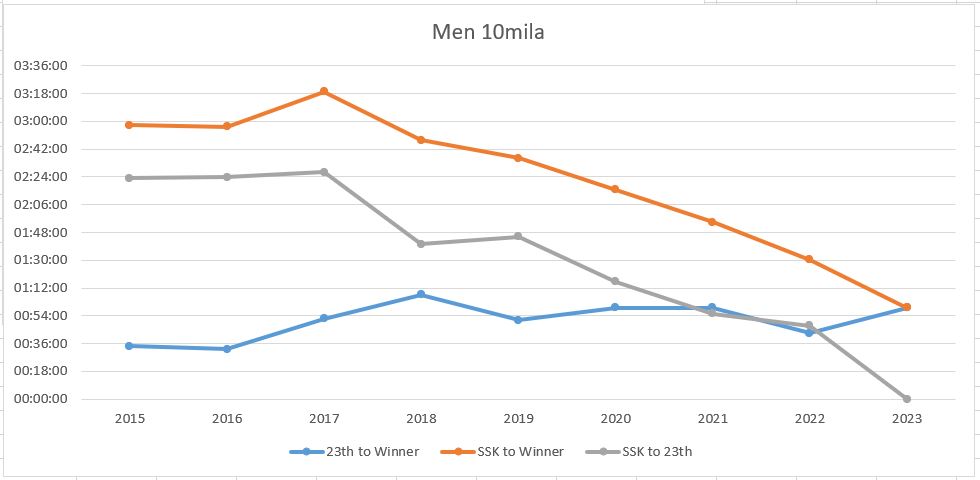 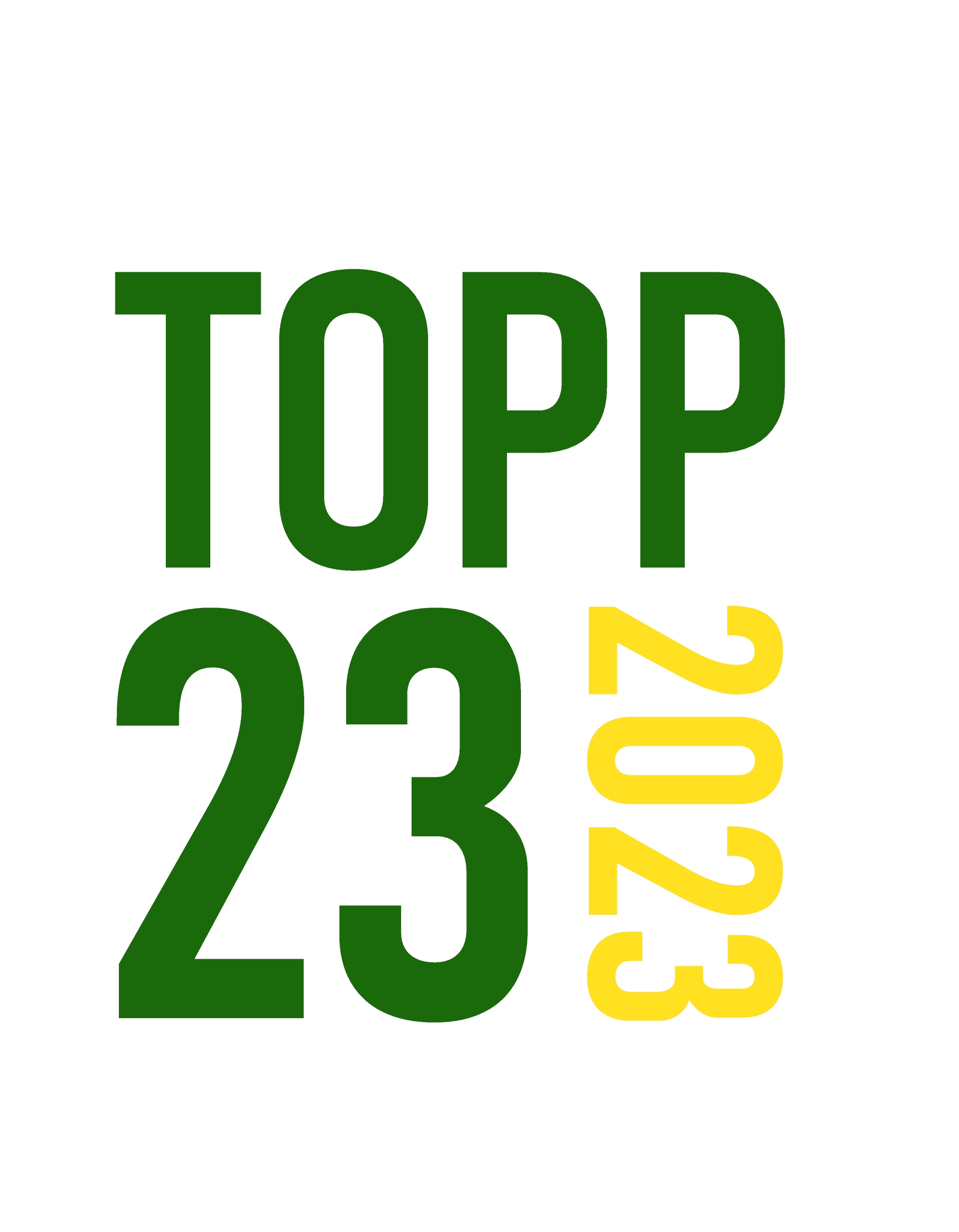 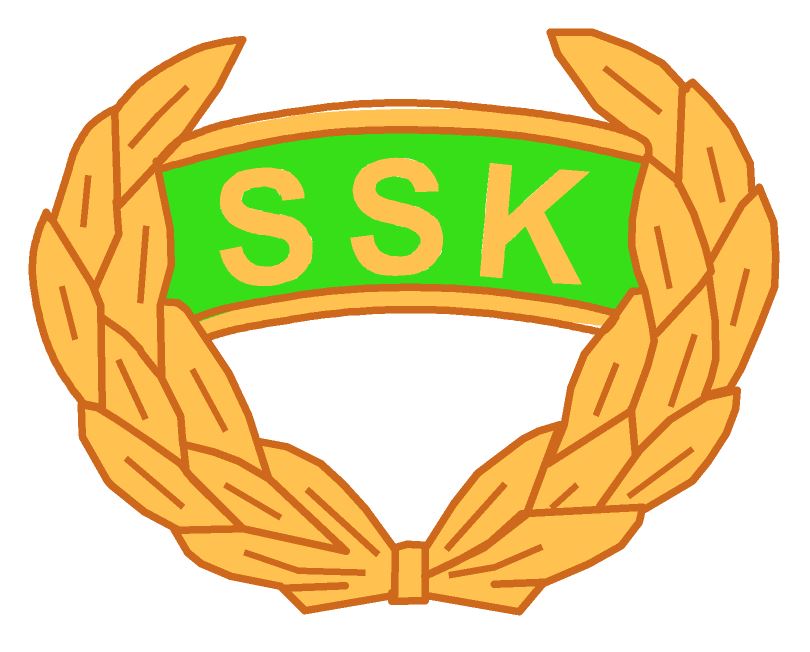 Recent years in 10mila
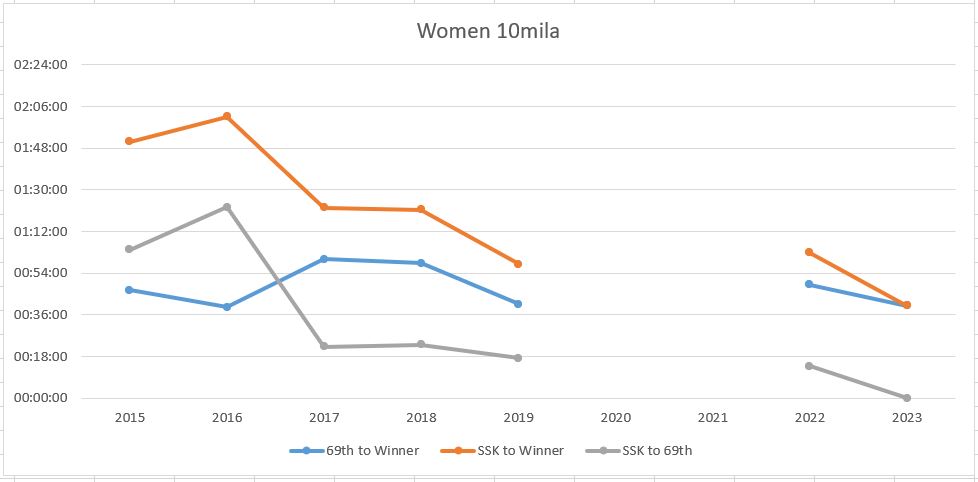 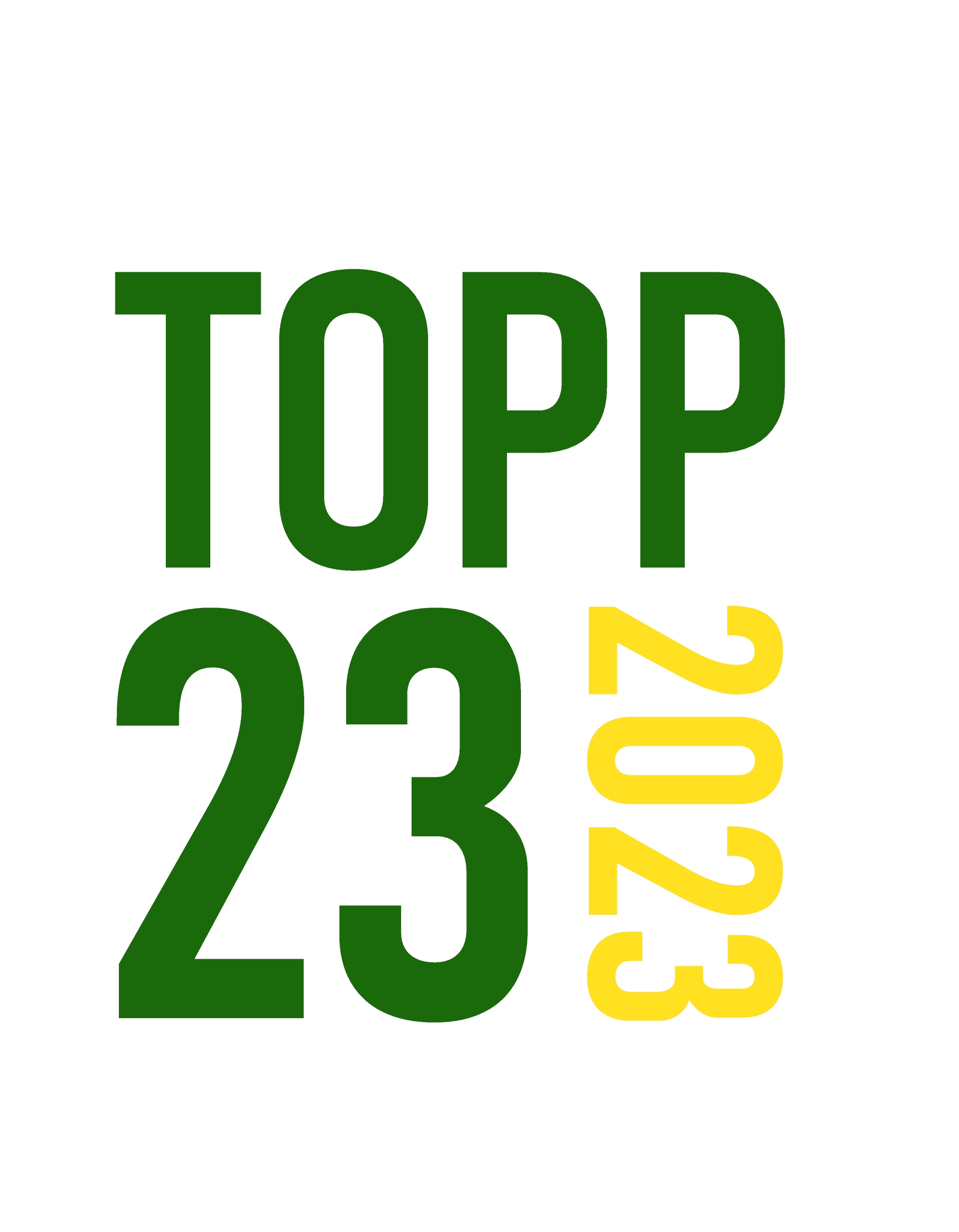 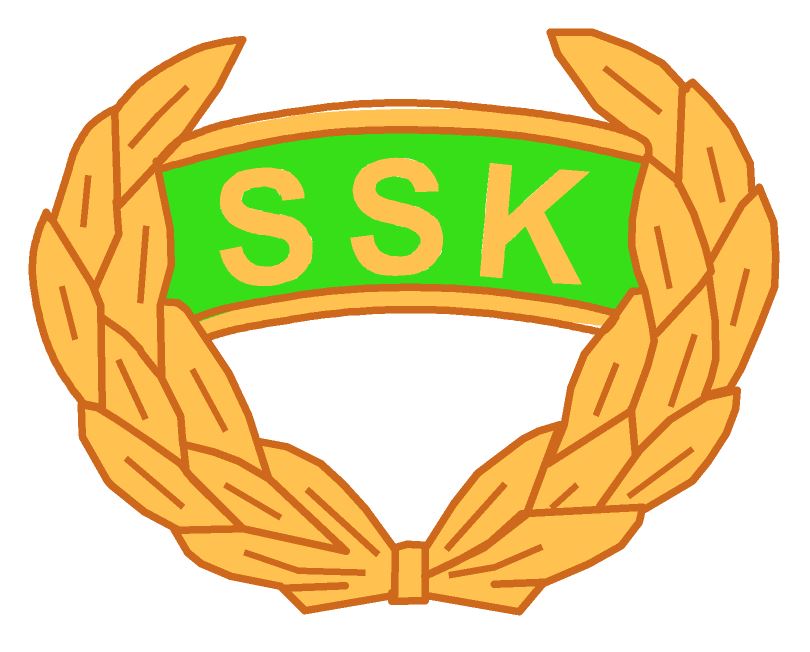 Recent years in Jukola/Venla
Big and constant improvements for both Women and Men every year
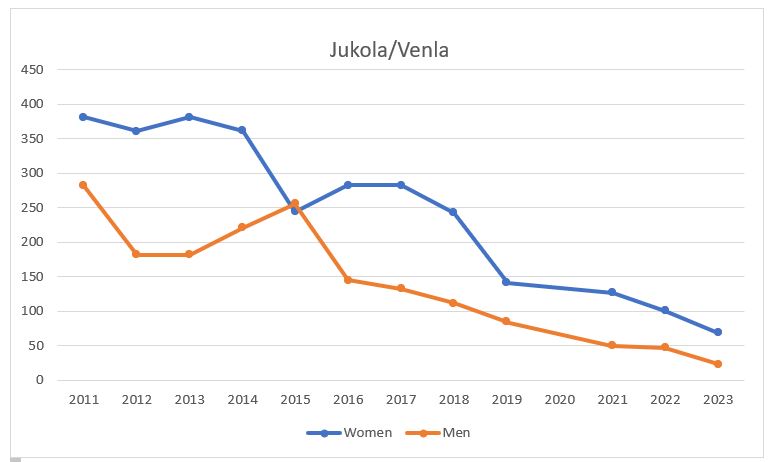 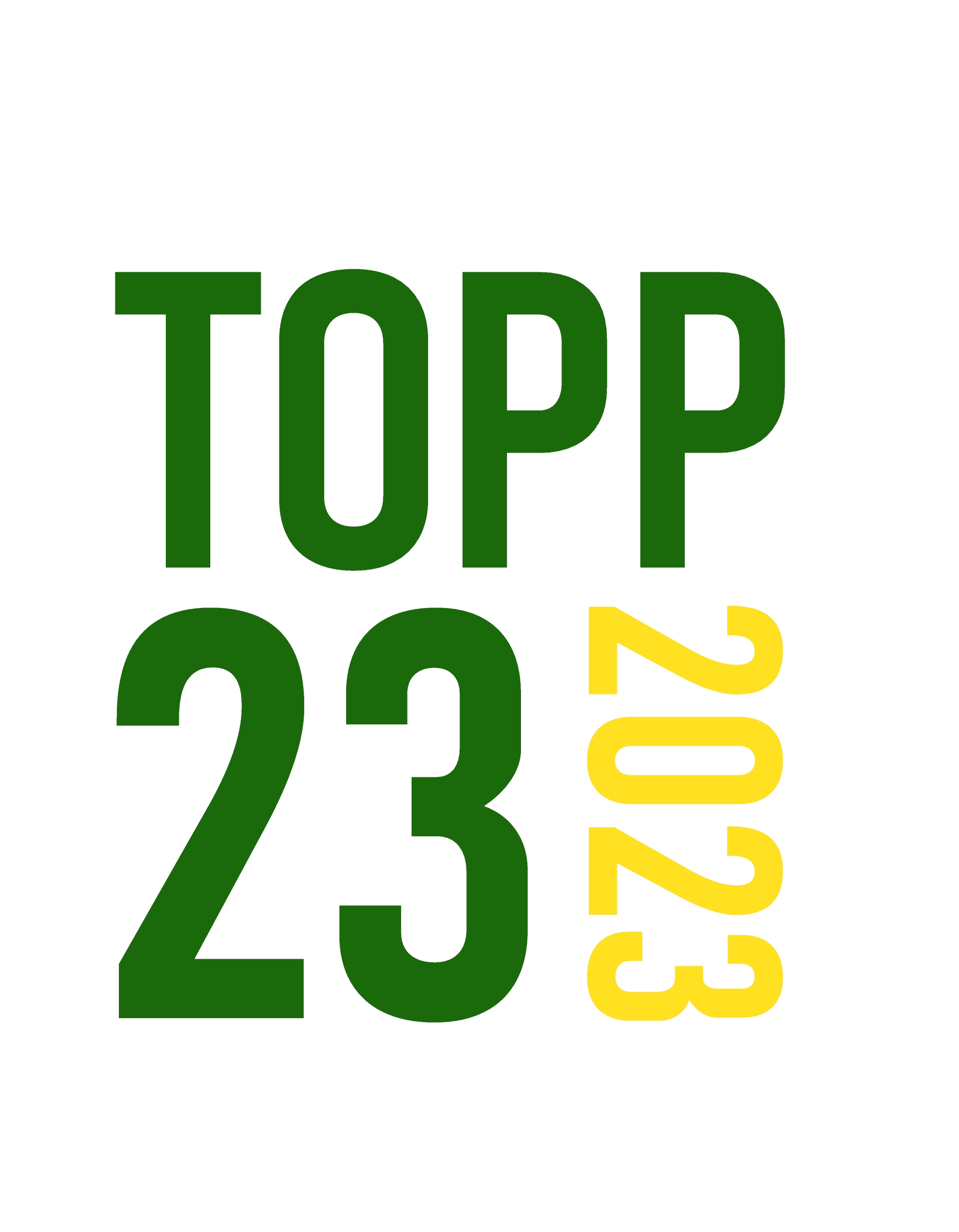 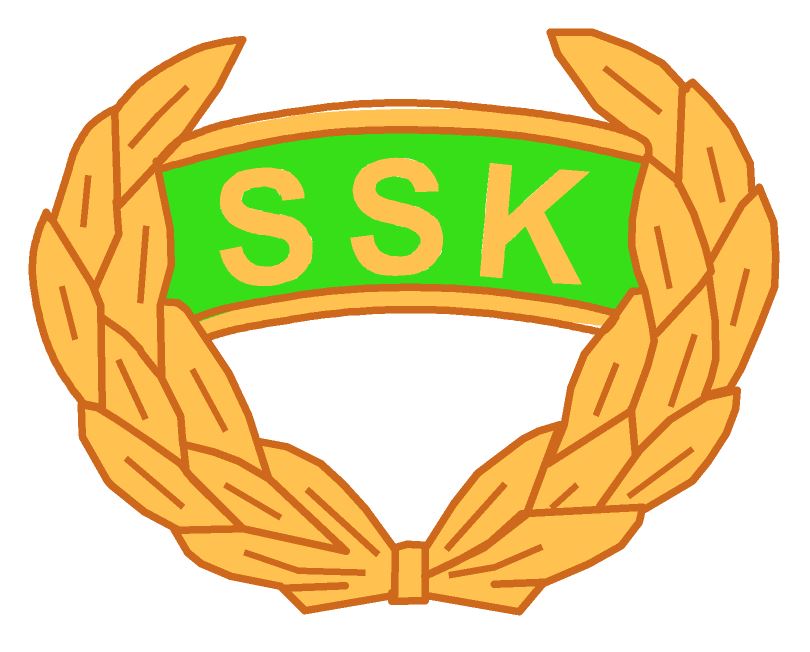 Recent years in Jukola/Venla
Time behind the winning Team
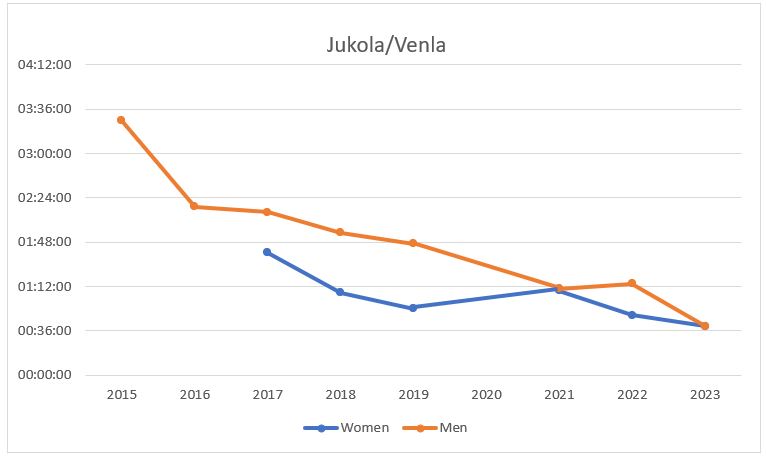 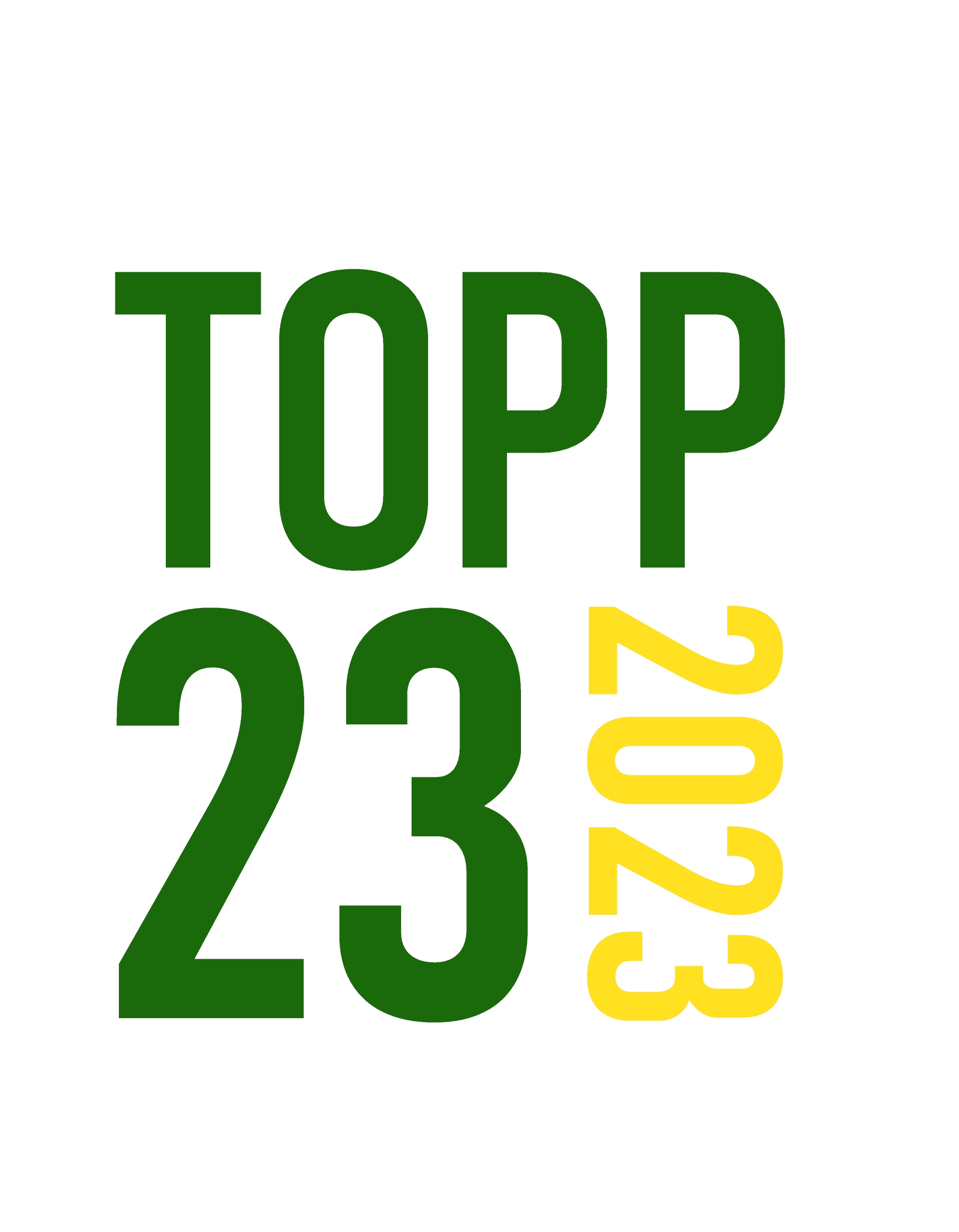 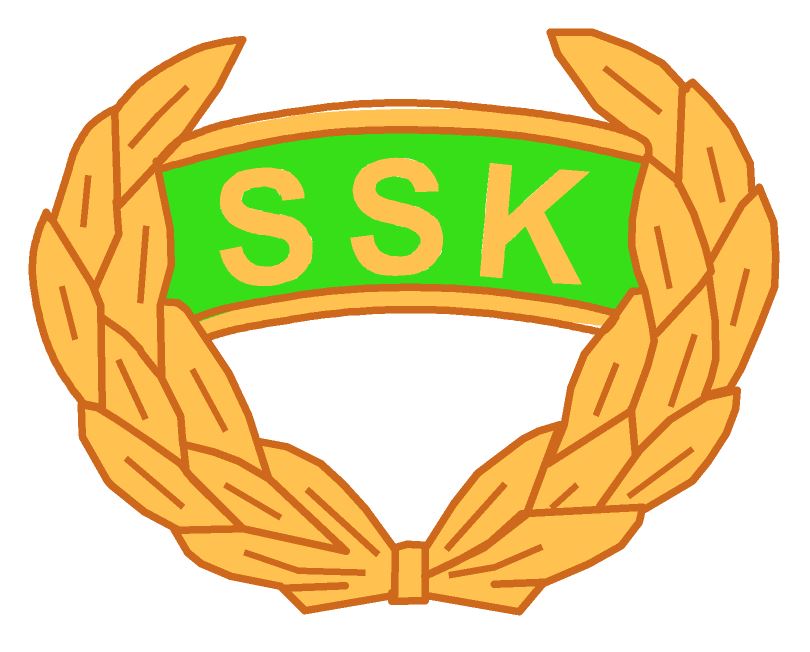 Recent years in 25manna
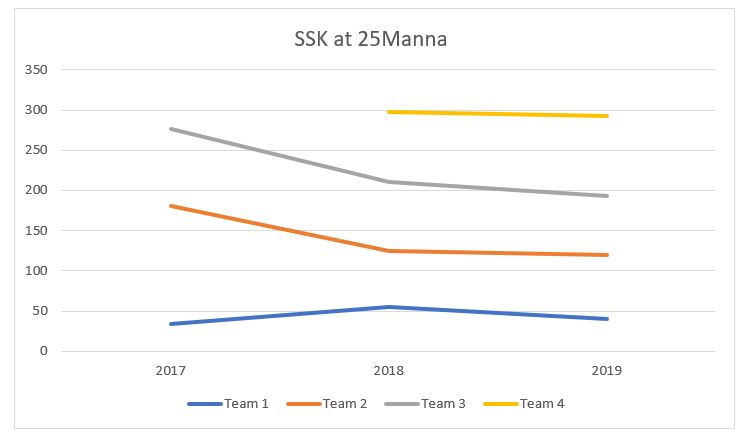 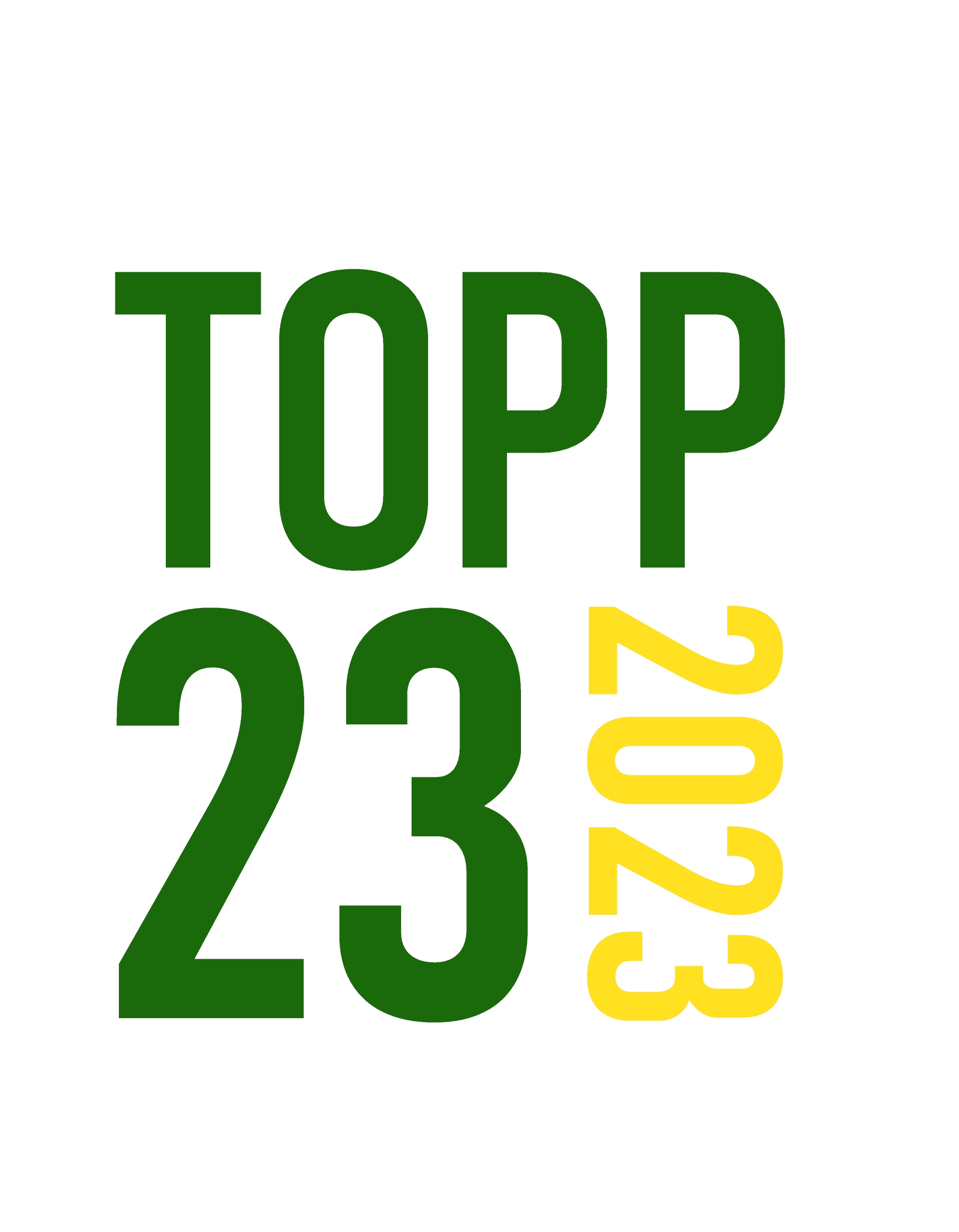 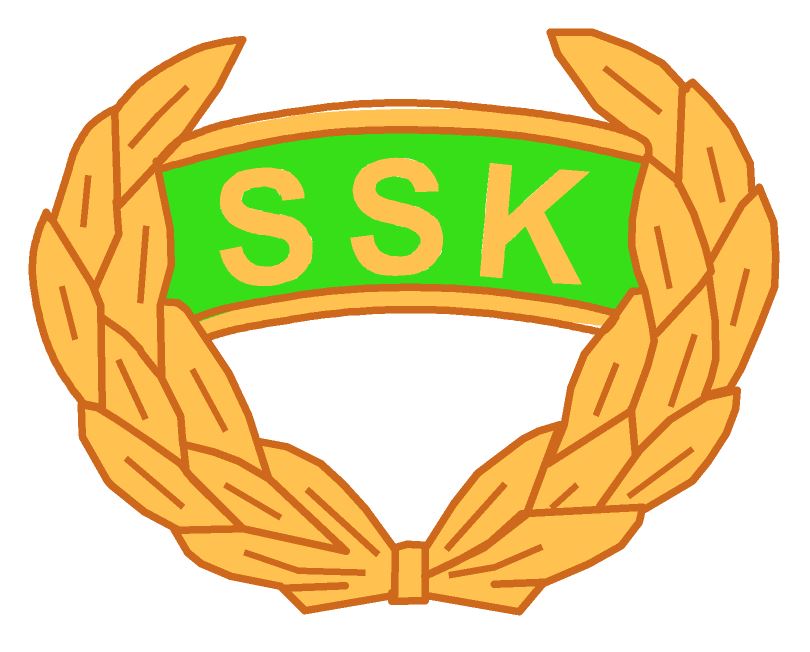 Training goal
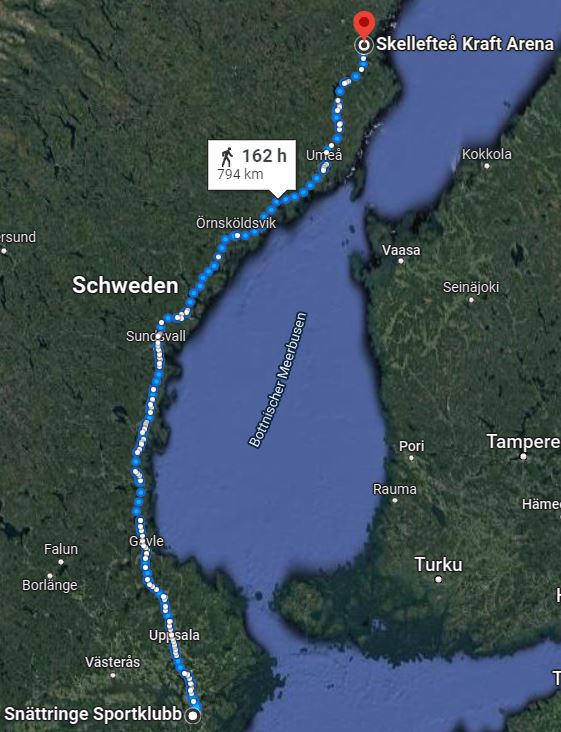 SSK Club House – Skellefteå = 794km


24 weeks until 10mila 2023


1st and 2nd team running there and back
(else «only» run there)


-> (2 x 794km)/(24 weeks) = 66.167km/week
maps.google.com
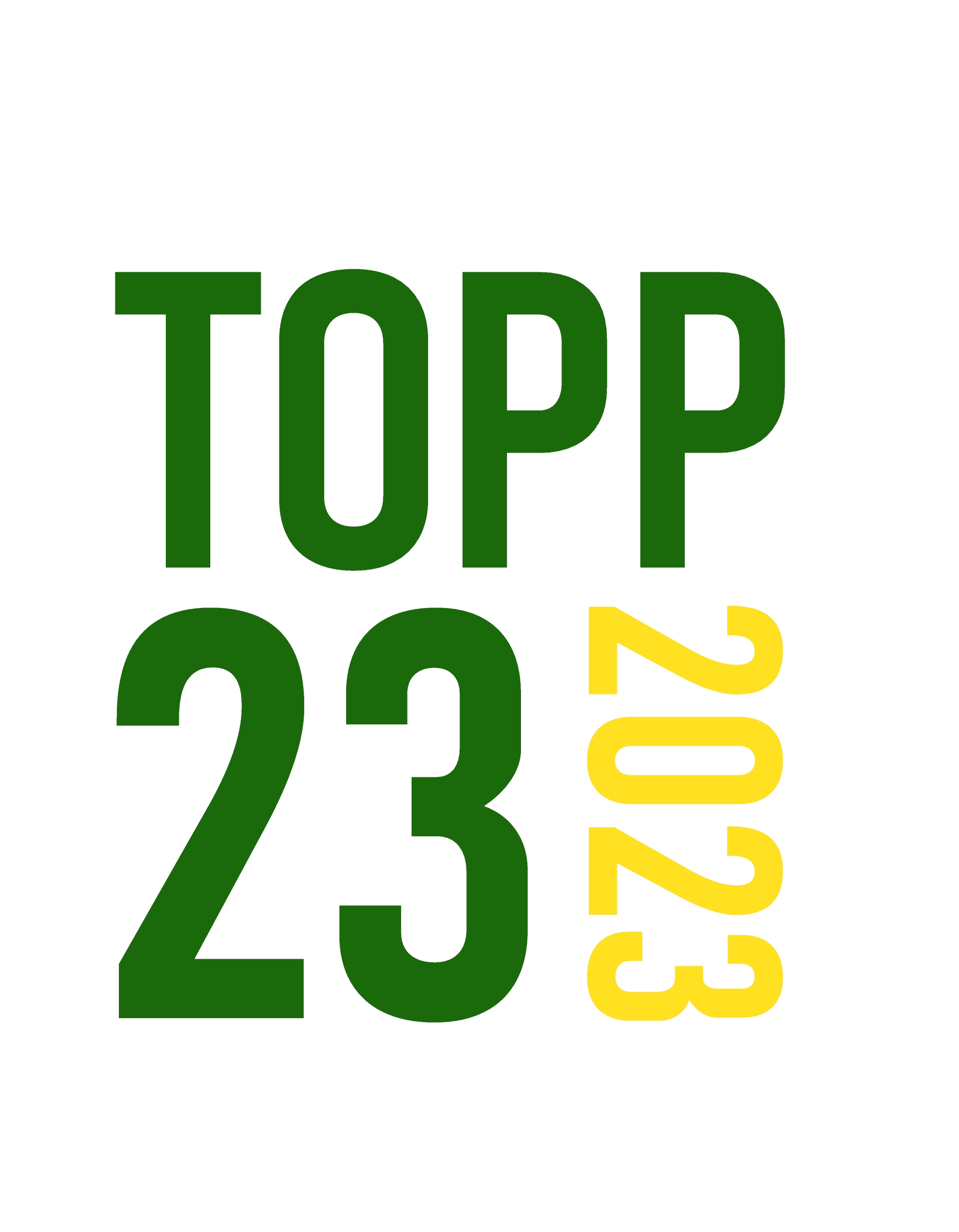 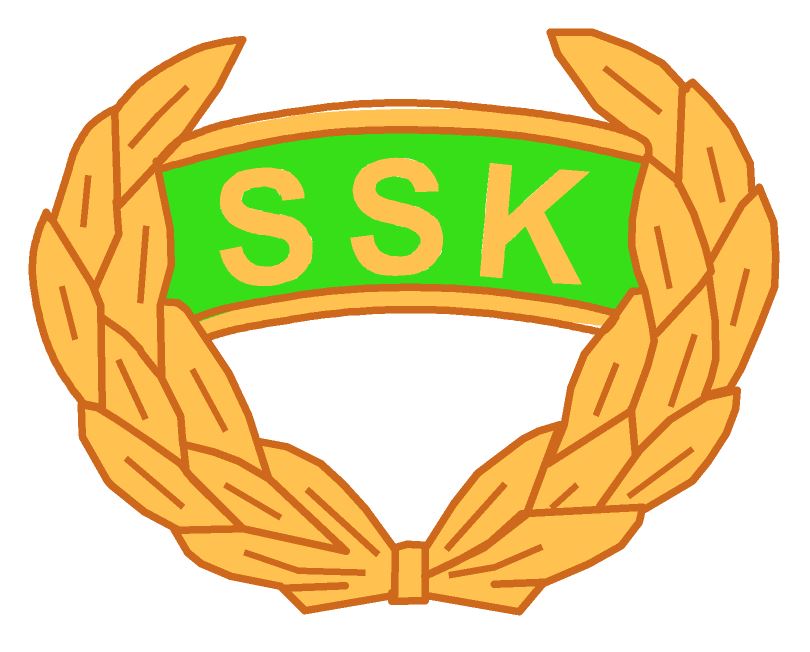 Training topics
Every 2nd week there will be a new training main focus until 10mila 2023
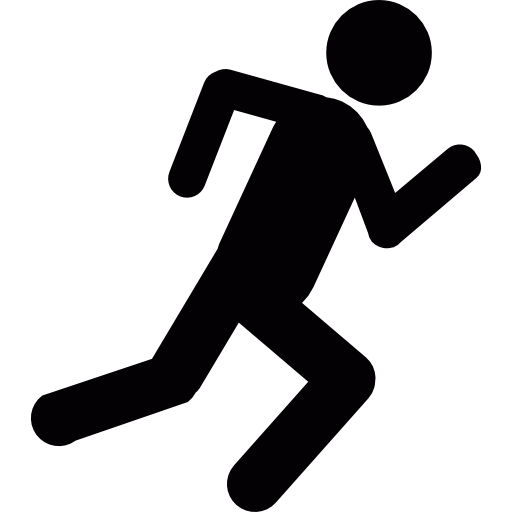 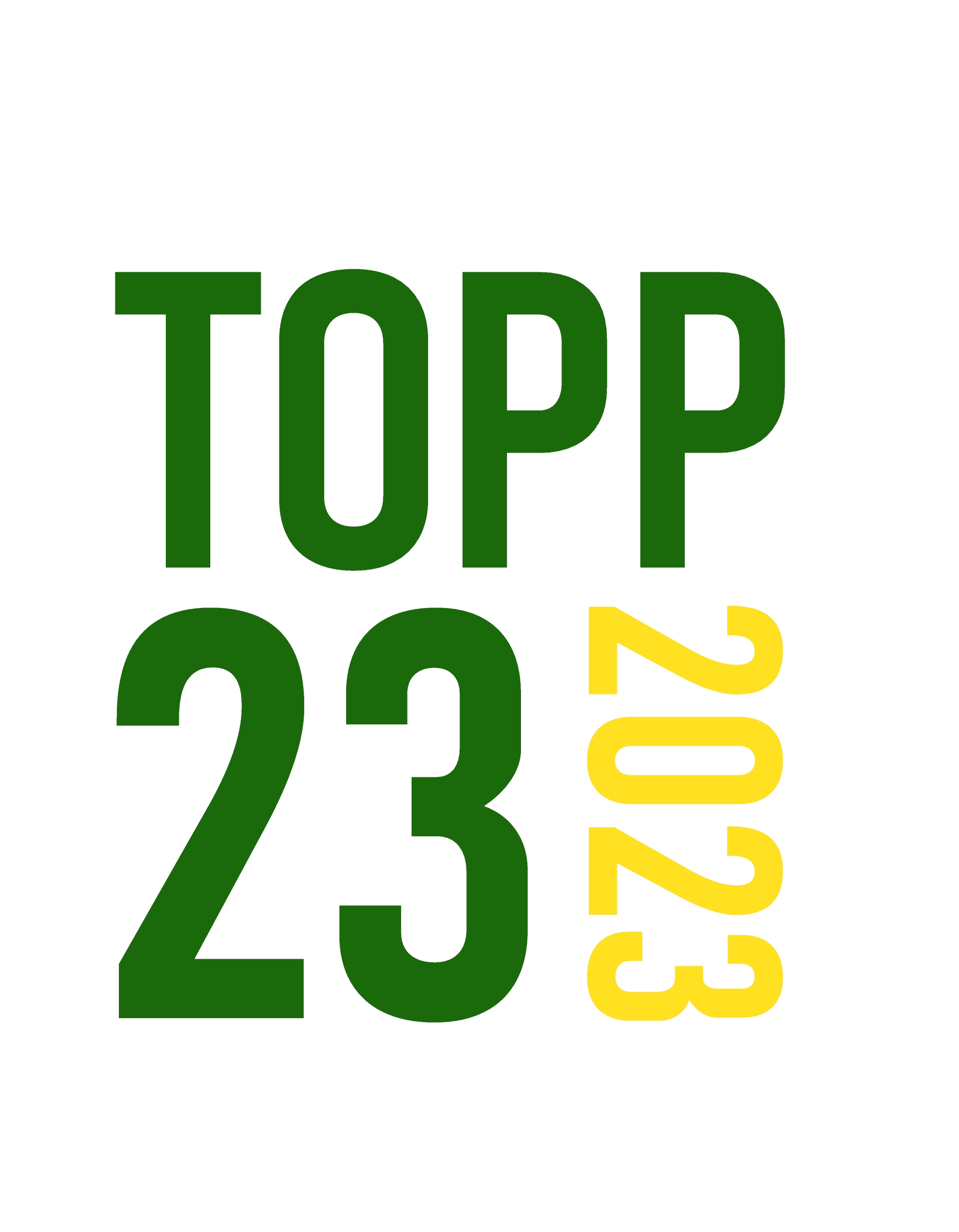 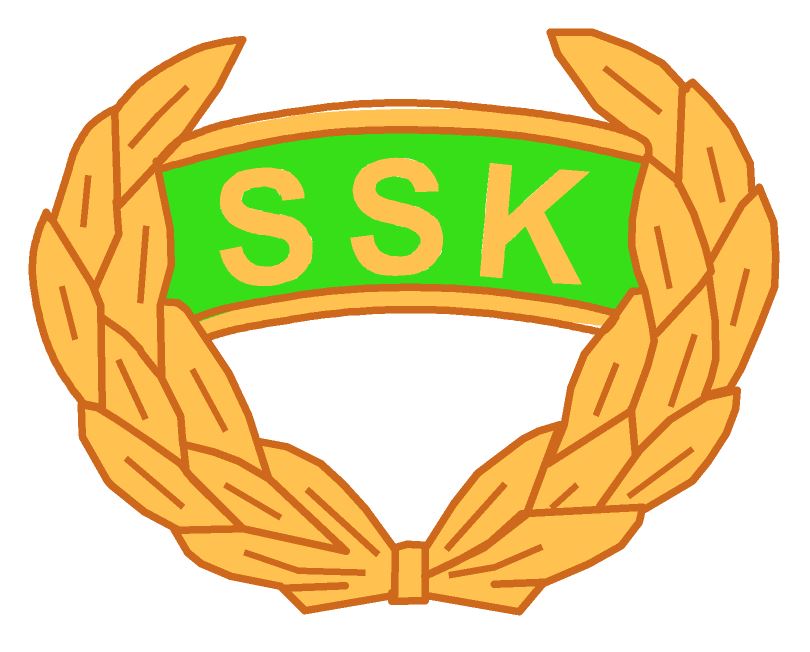 Can you contribute? Yes!
Are you good in setting courses?

Are you keen to support us during a big relay?

Can you arrange a training or motivate others to join the trainings?


Do you have other skills we dont know about and that could help us?


Feel free to contact us!
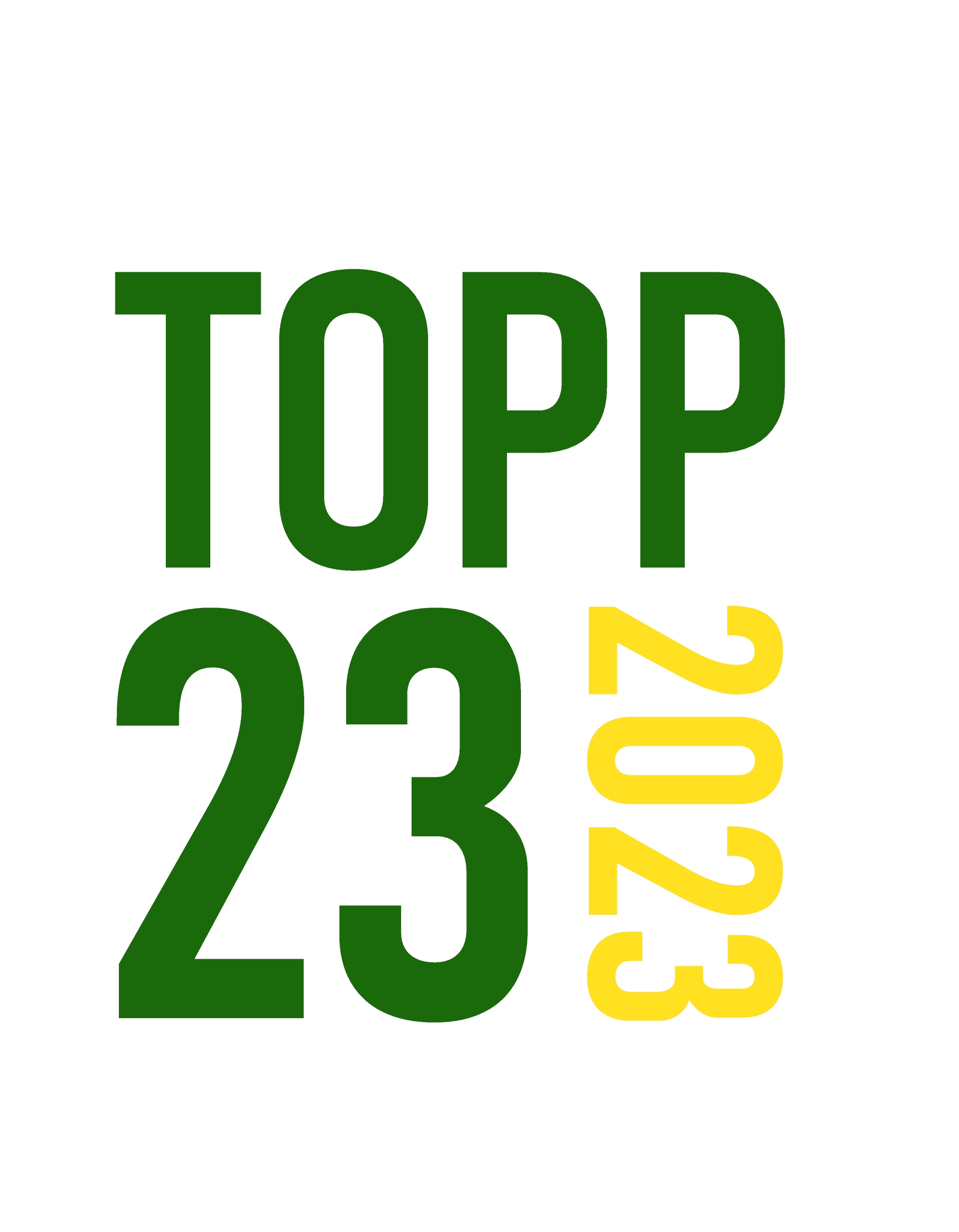 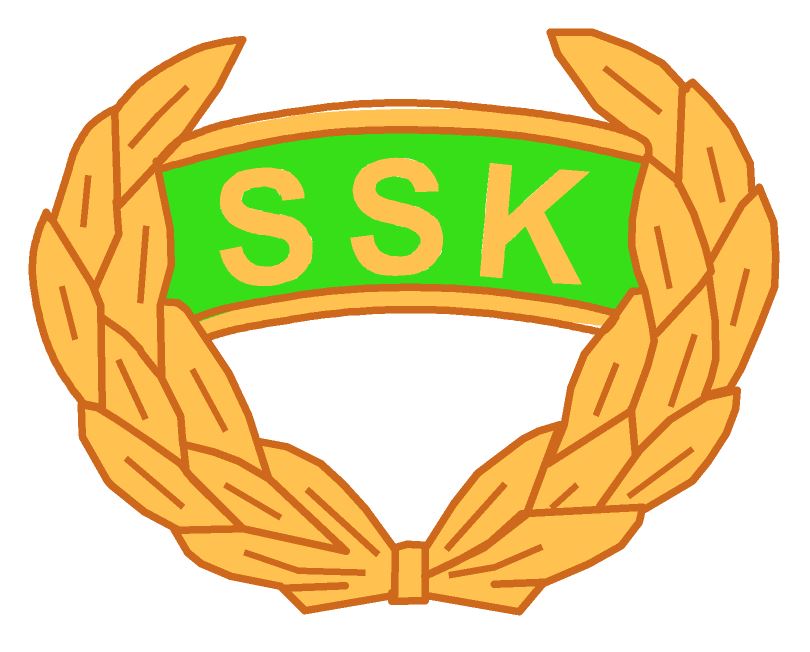 End Part 1 / Thank you for listening!
A high goal requires everybody to work hard towards it
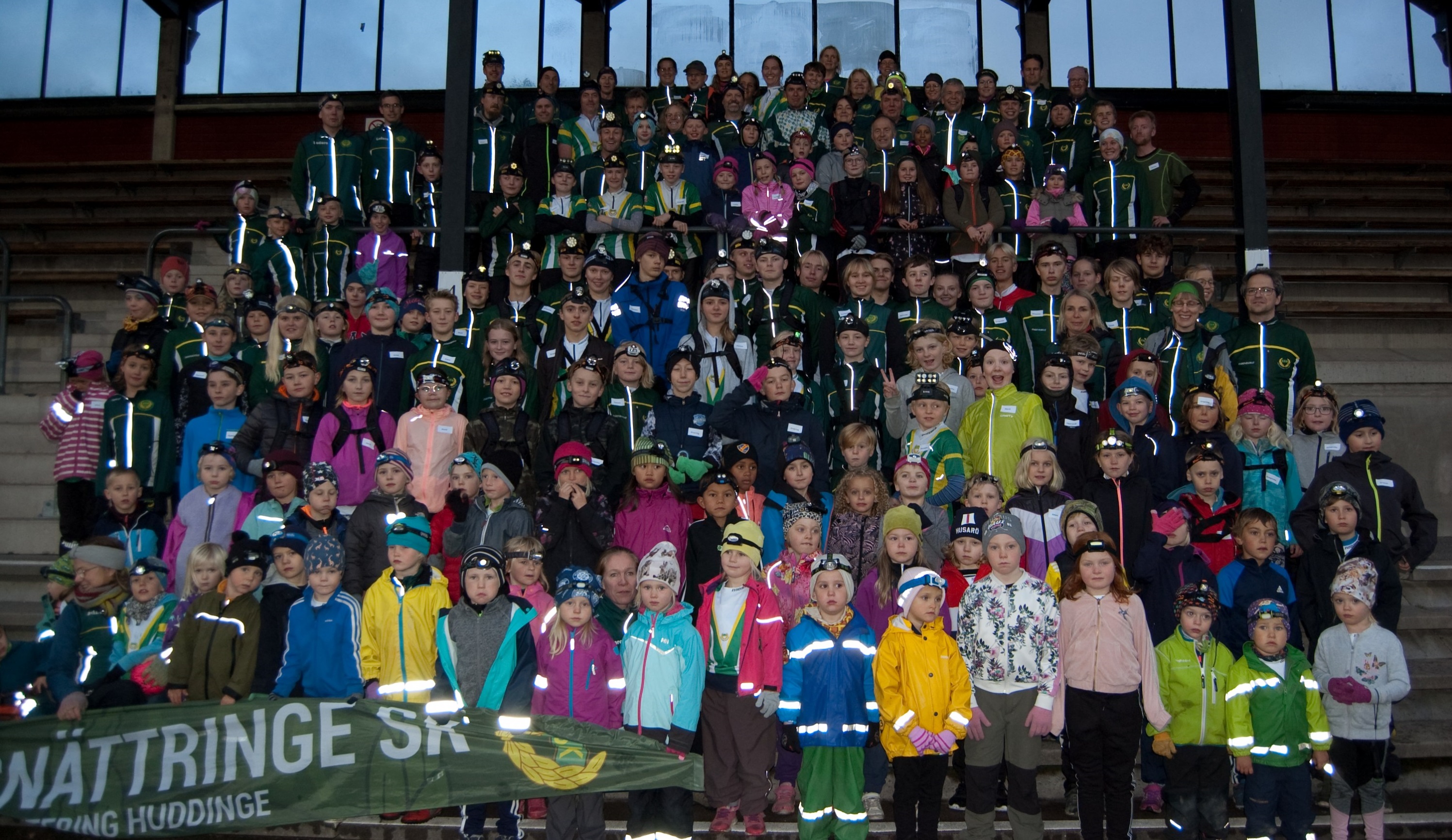 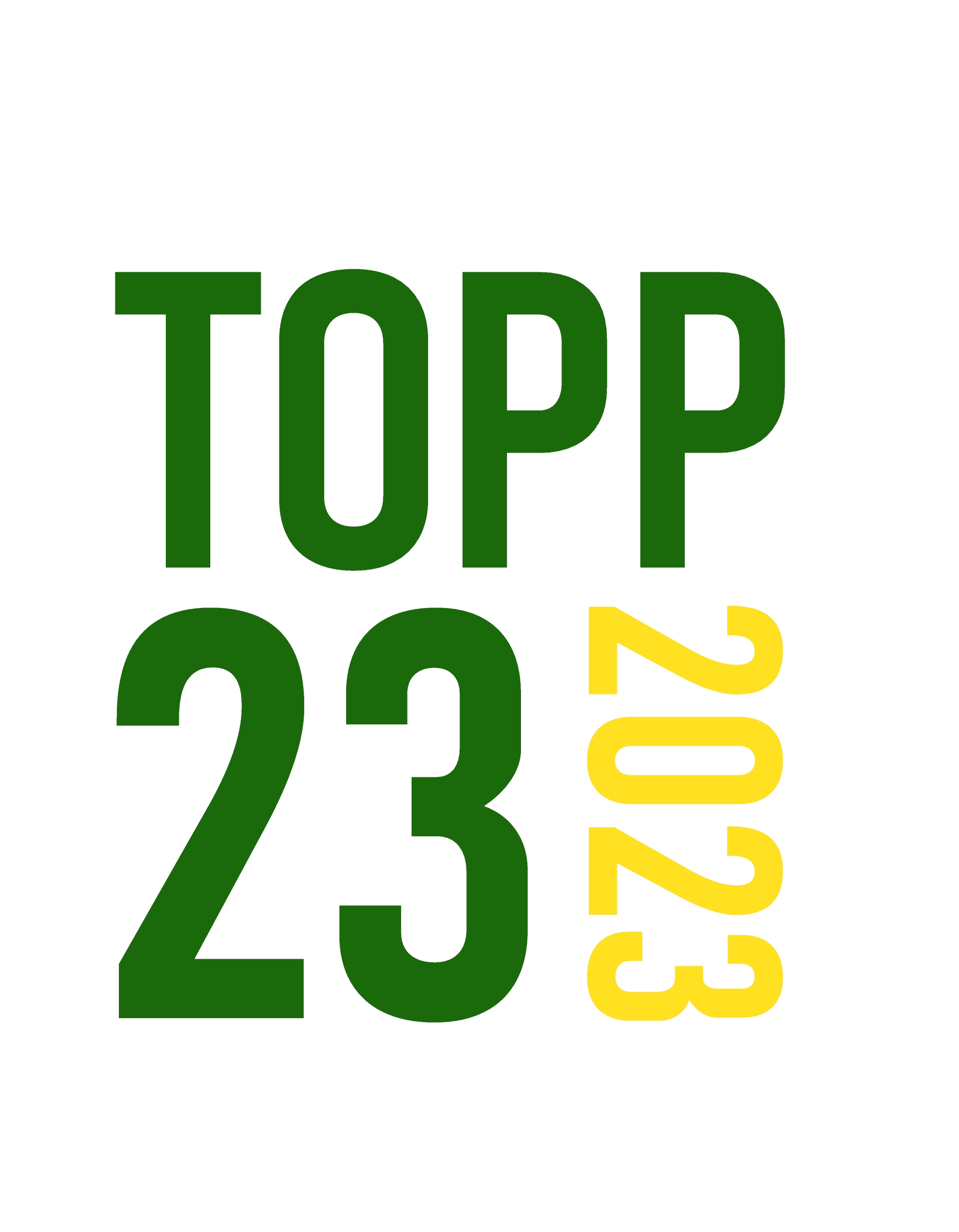 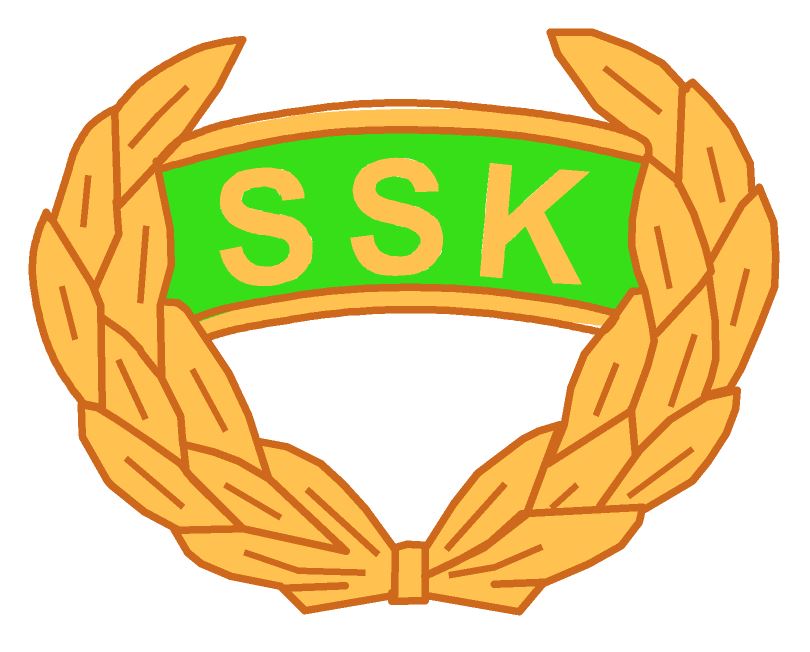 STORM introduction
It is easier to work structured and successful if you know exactly what to work on:
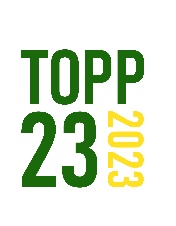 I am good at: 			weaknesses:
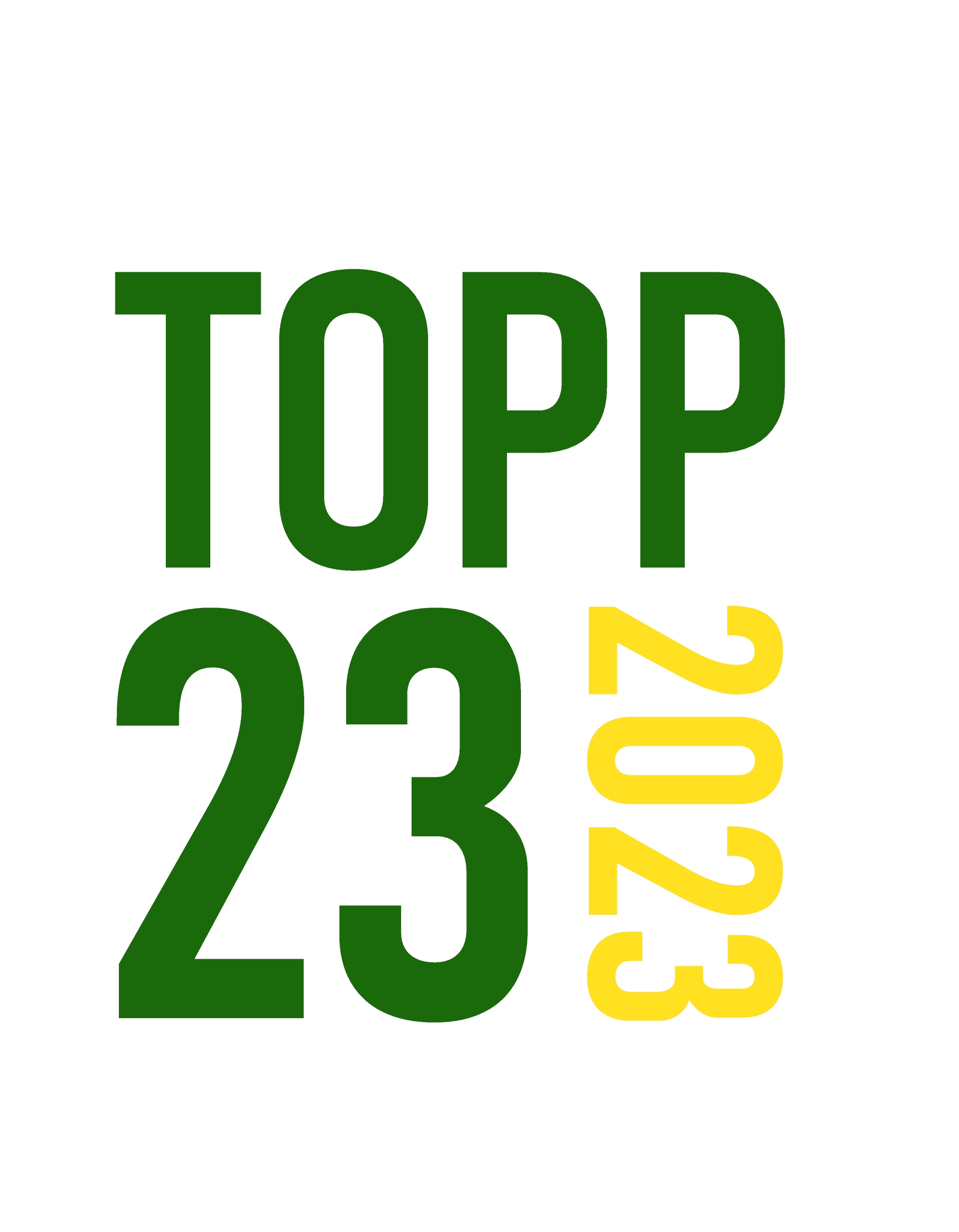 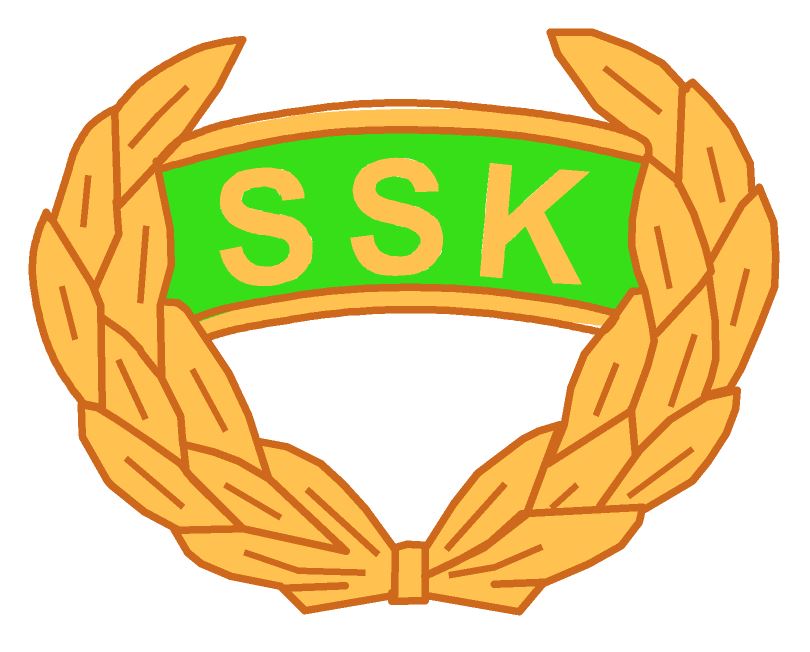 Injury prevention
Eat enough! 

2. Change running shoes. And running surface
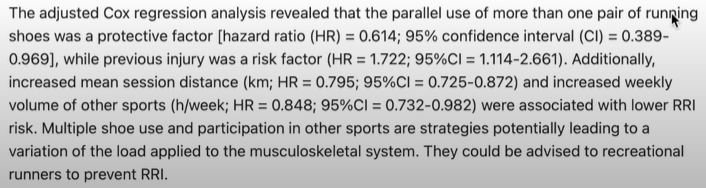 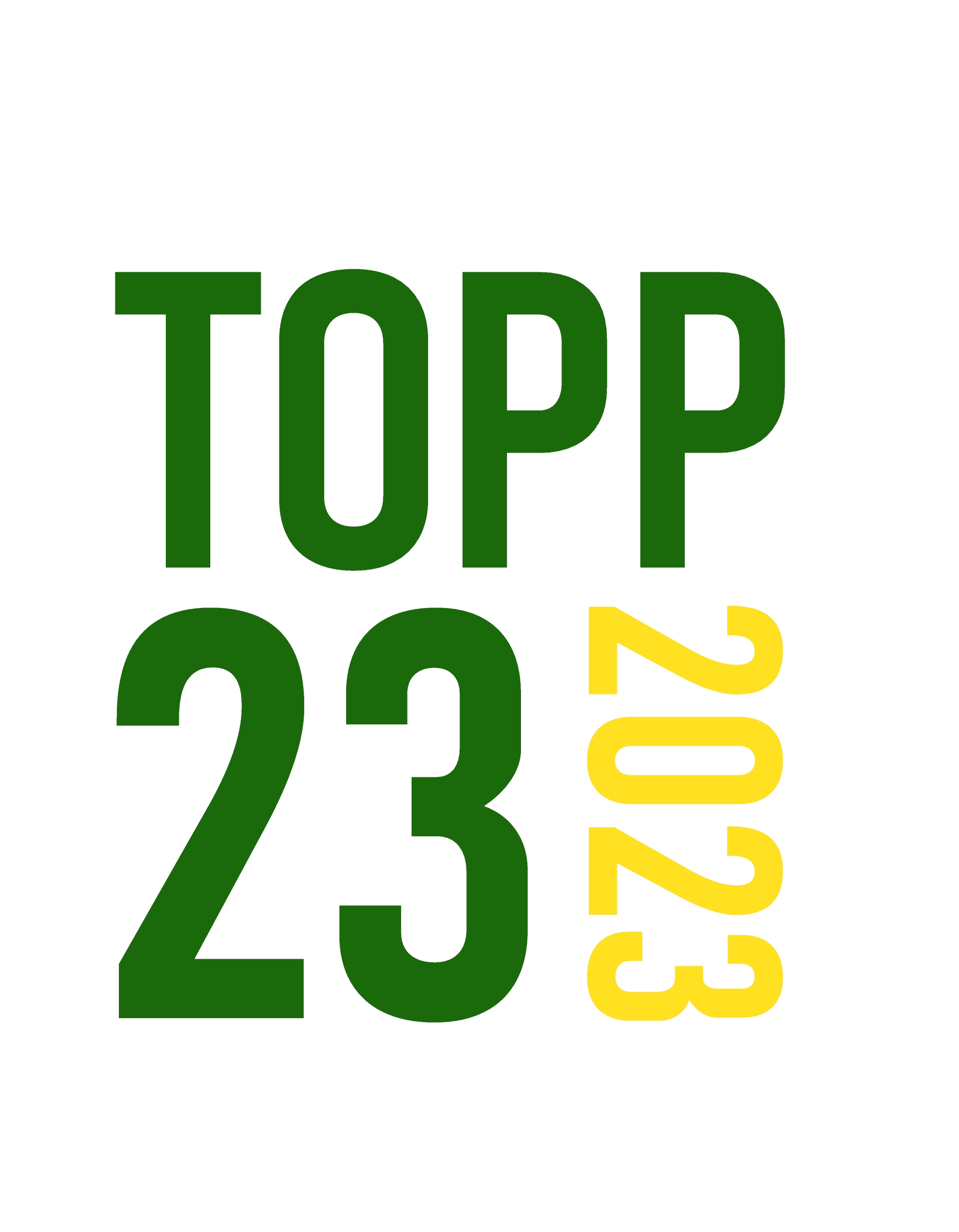 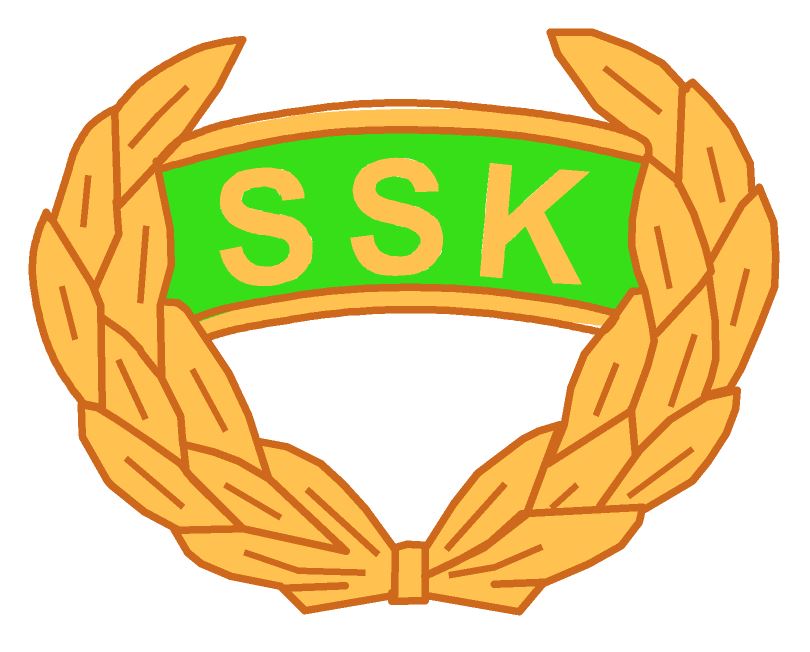 Injury prevention
3. Work on your weaknesses, usually things you don’t really like to do and you are not very good at
4. Get enough sleep!
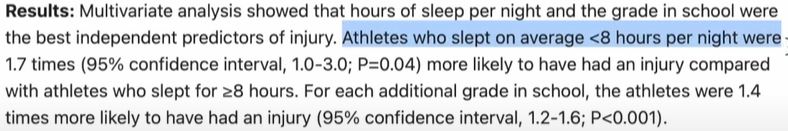 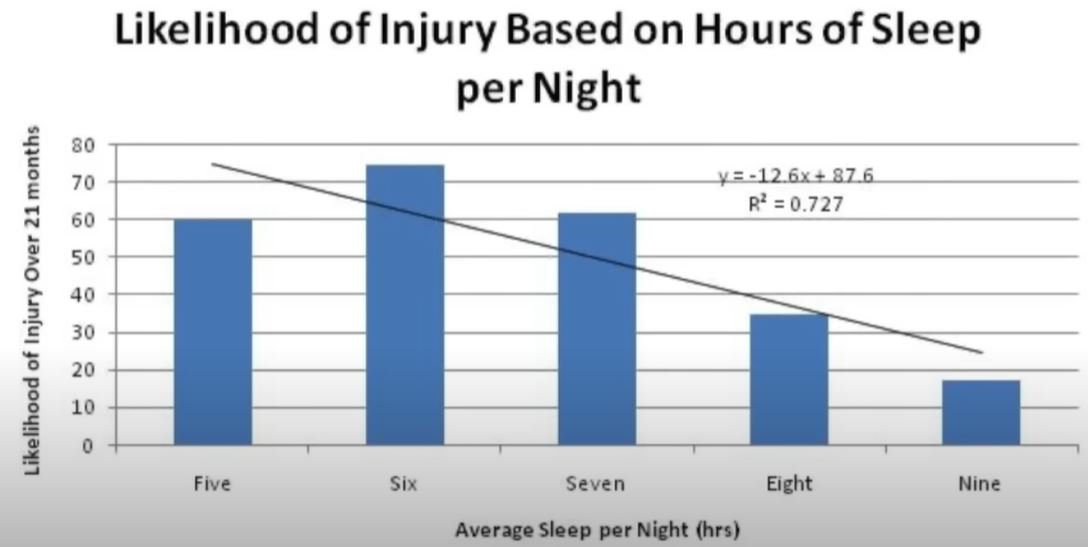 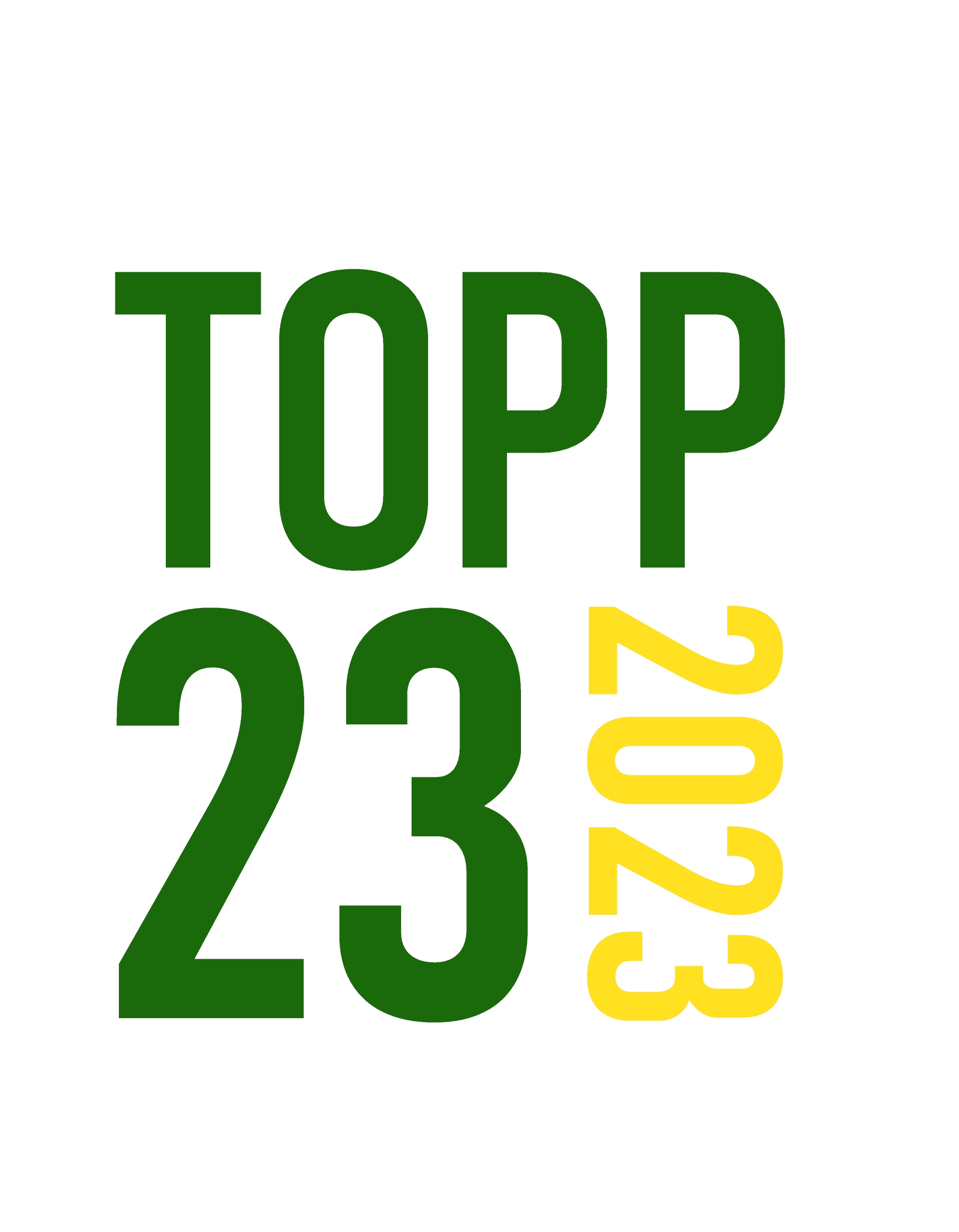 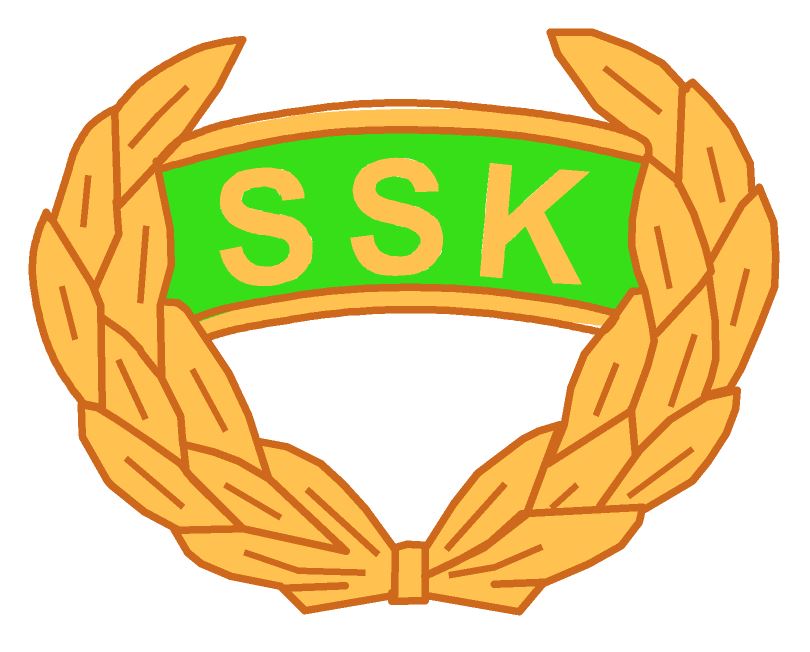 Injury prevention
5. Add cross training. Like cycling, aqua jogging, cross country skiing. Sports that have not so much impact on your skeleton and such. As Bonus you also can switch easier to those and enjoy them more once you need to reduce running a bit.

6. Train at the right speed. Put your EGO away and run in the speed you are supposed to, and at the moment capable of. Consistency will be higher if you stay motivated and can keep up with your training plan because you are fully rested for the next training again.


Training happens mainly during the time you don’t train. There your body adapts and adjusts. So, give him enough rest and energy (food) to do it as fast and good as possible. So you are ready for the next training session
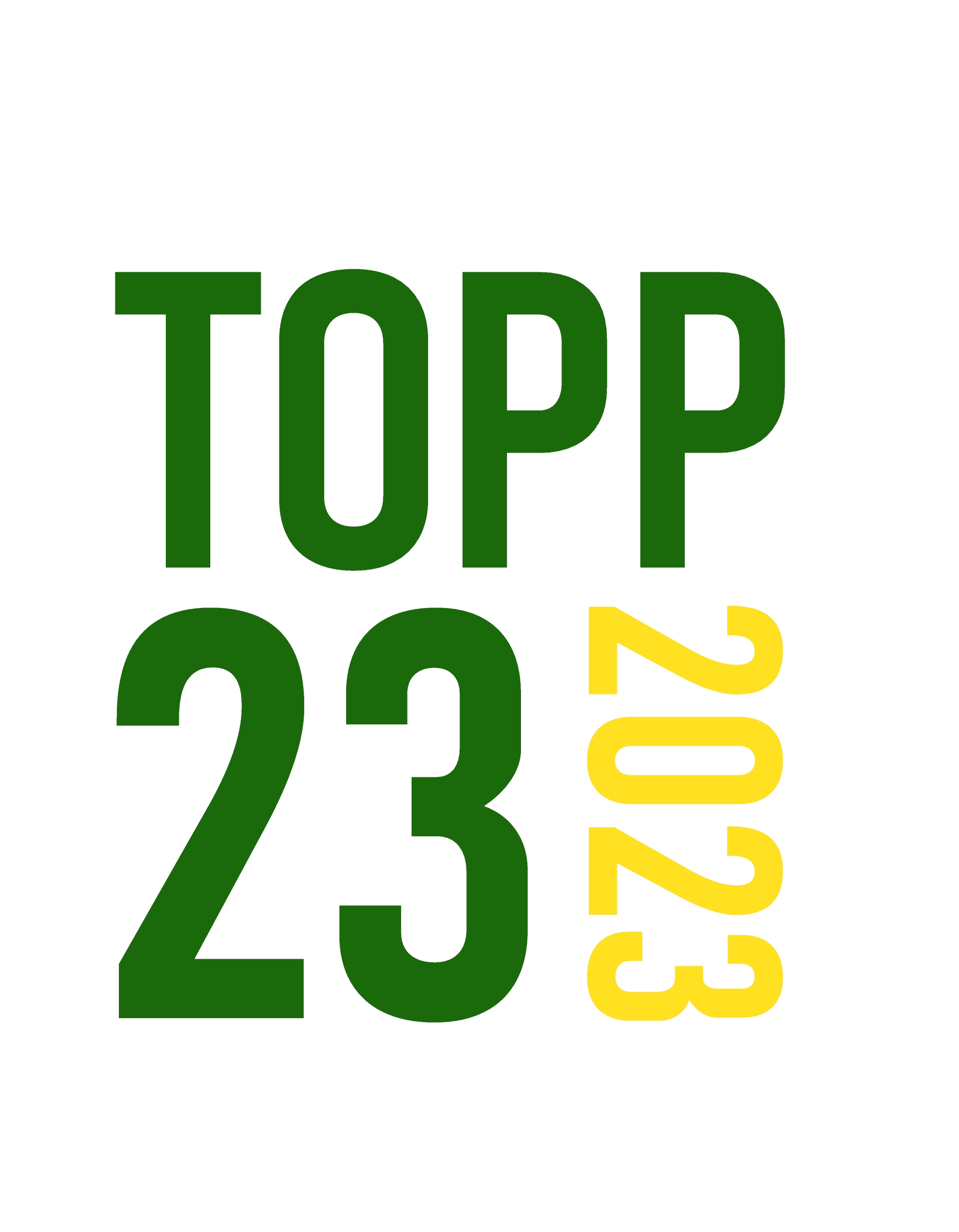 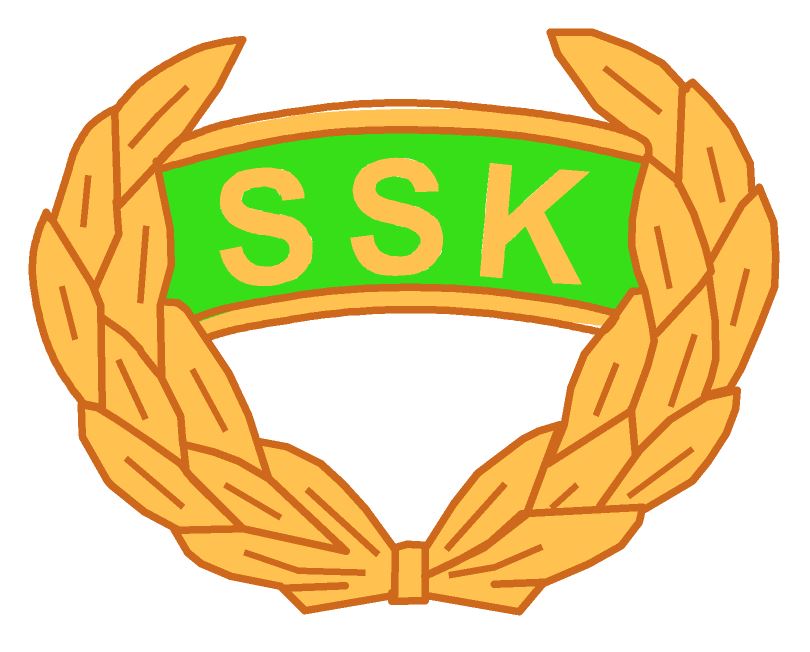 Selection criteria relays
The Men UK has decided to approach this years selection criteria as follows:

We did try to see which leg suits which runner best, so you see where you have a chance to make the team and what to mainly focus on.

Show us, that this leg we think suits you best, really suits you best.

We plan to talk with each runner seperatly about what we think suits best for him and where we think he can help the team most to reach our high goal
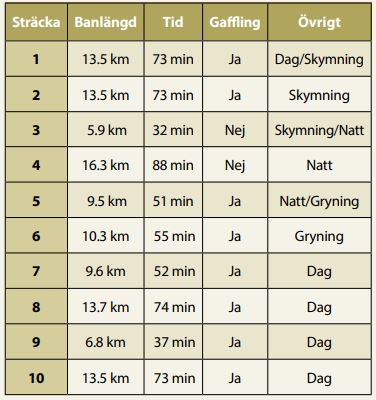 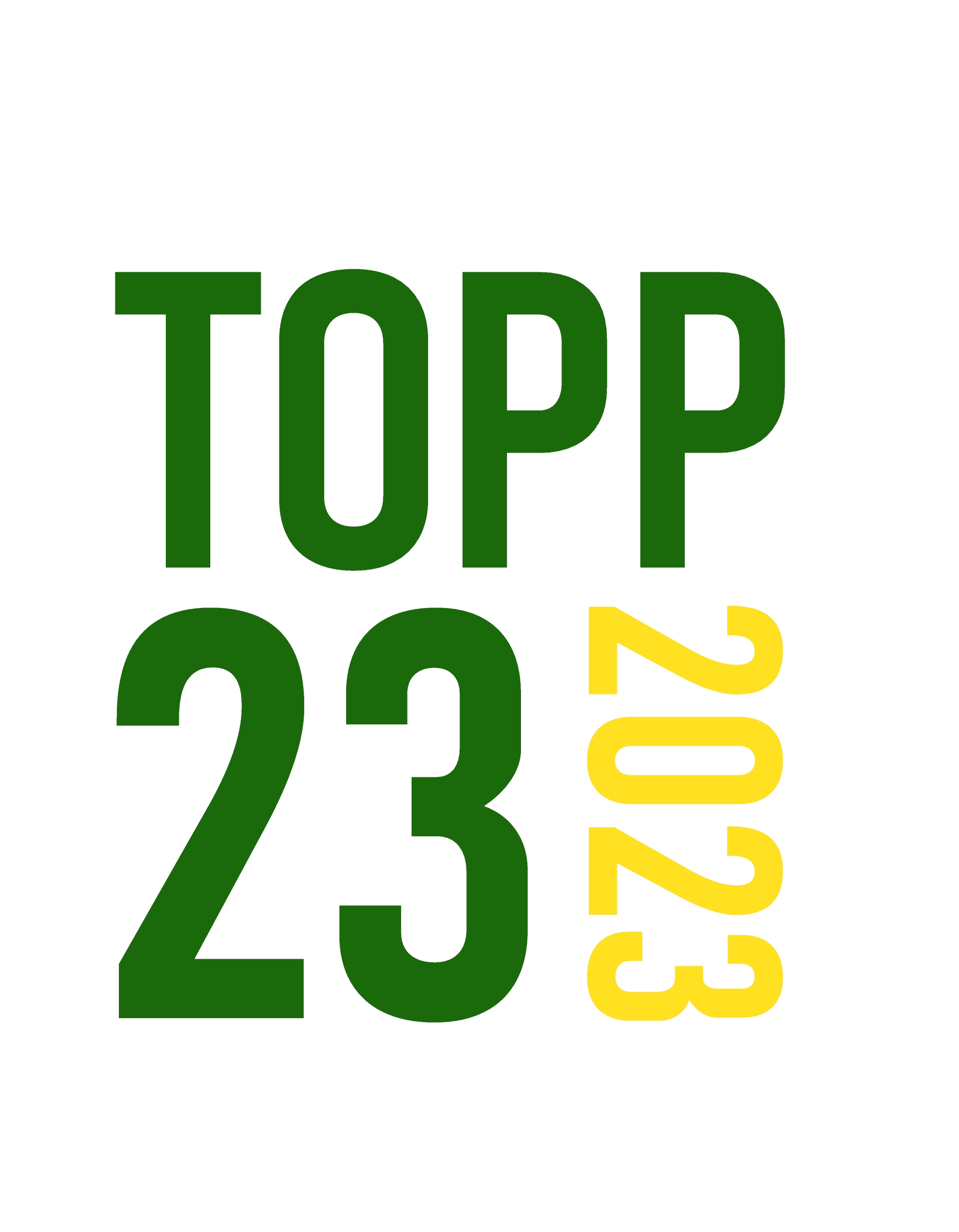 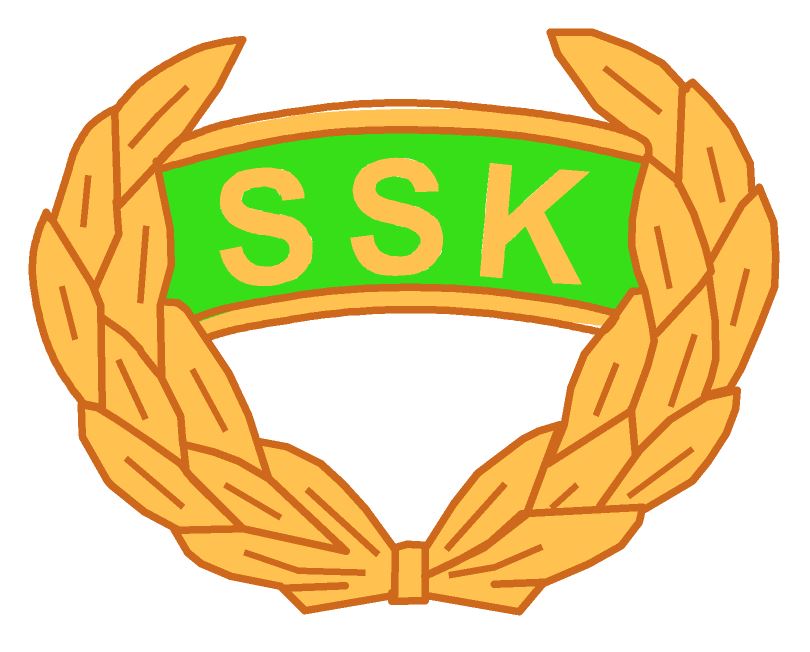 Selection criteria relays
The Women UK would like that you show your interest to run the relay on eventor.

Link will be spread soon.
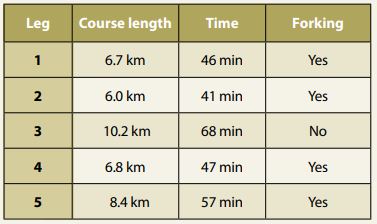 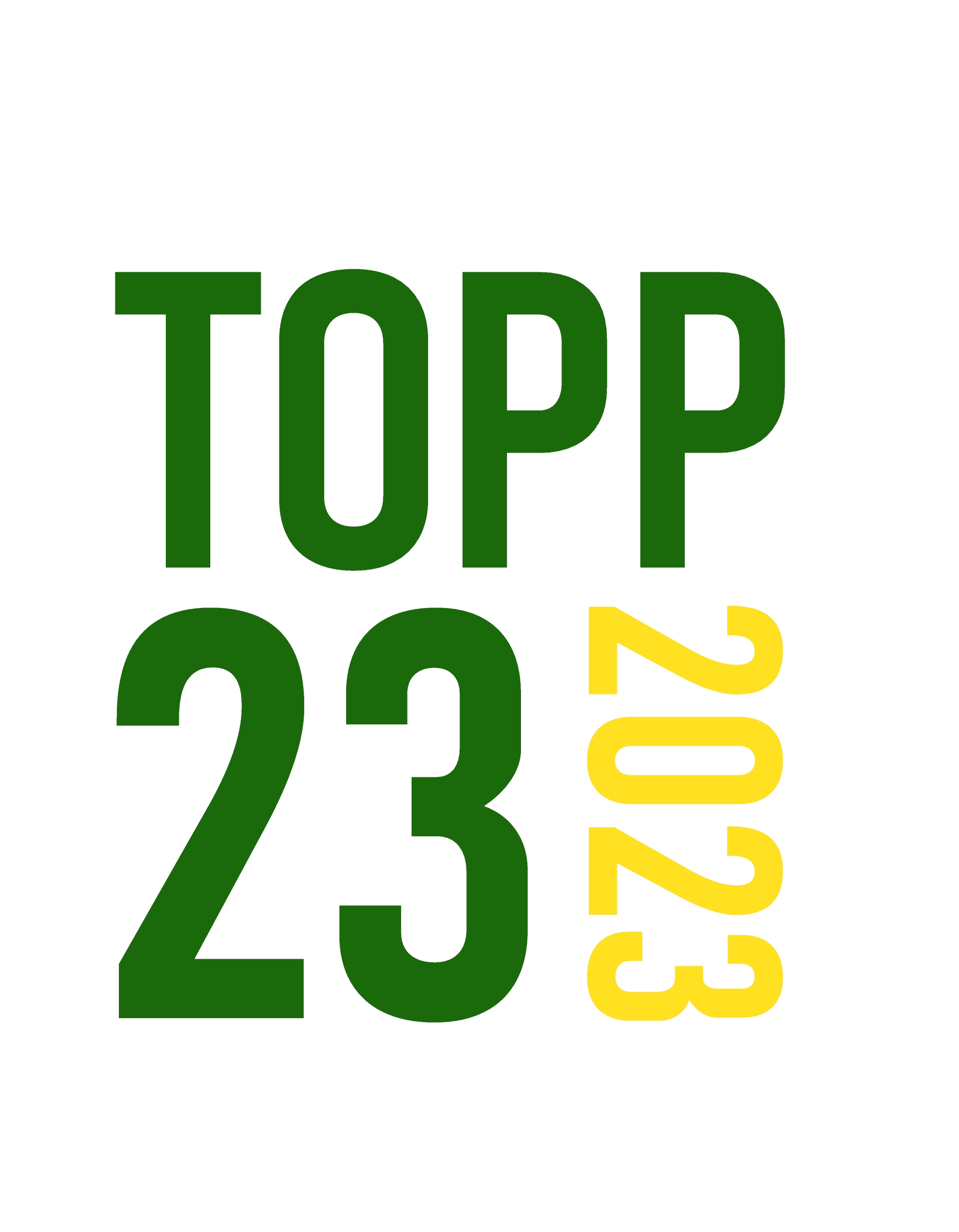 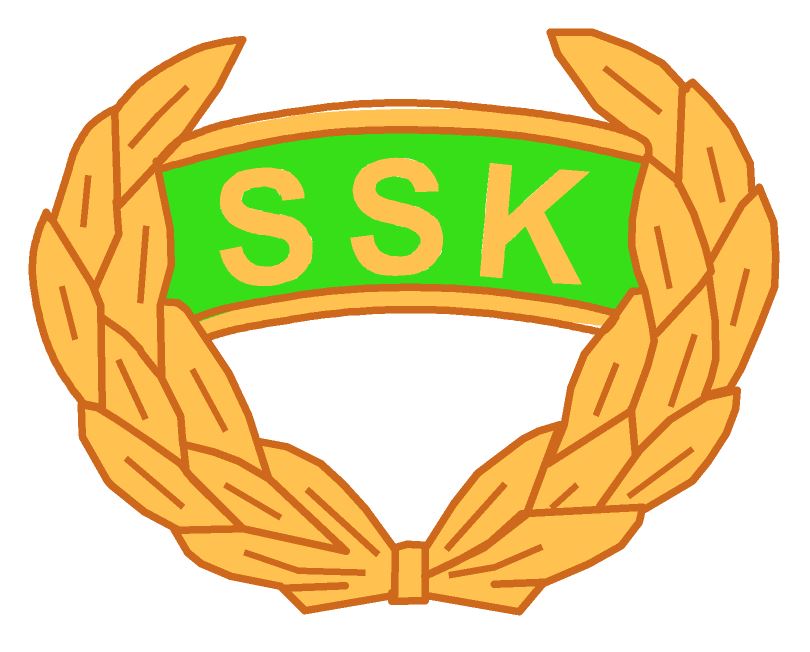 Financial support
Age defines to some extent what kind of support you get (more discount if you are below 27 and student)
Support on the big relays
	SSK support with roughly 60-80% of cost.
	800 SEK cost for 10 Mila long weekend
	500 or 1000 SEK cost for Jukola
Support SWE-League or SM
500 SEK cost no matter how expensive the trip is

Start fee big 5-6 Day competitions Elit Runners

Support for exile runners at an adhoc basis

50% discount on Idre läger (with UltraSM)

66% discount on Winter training start Camp
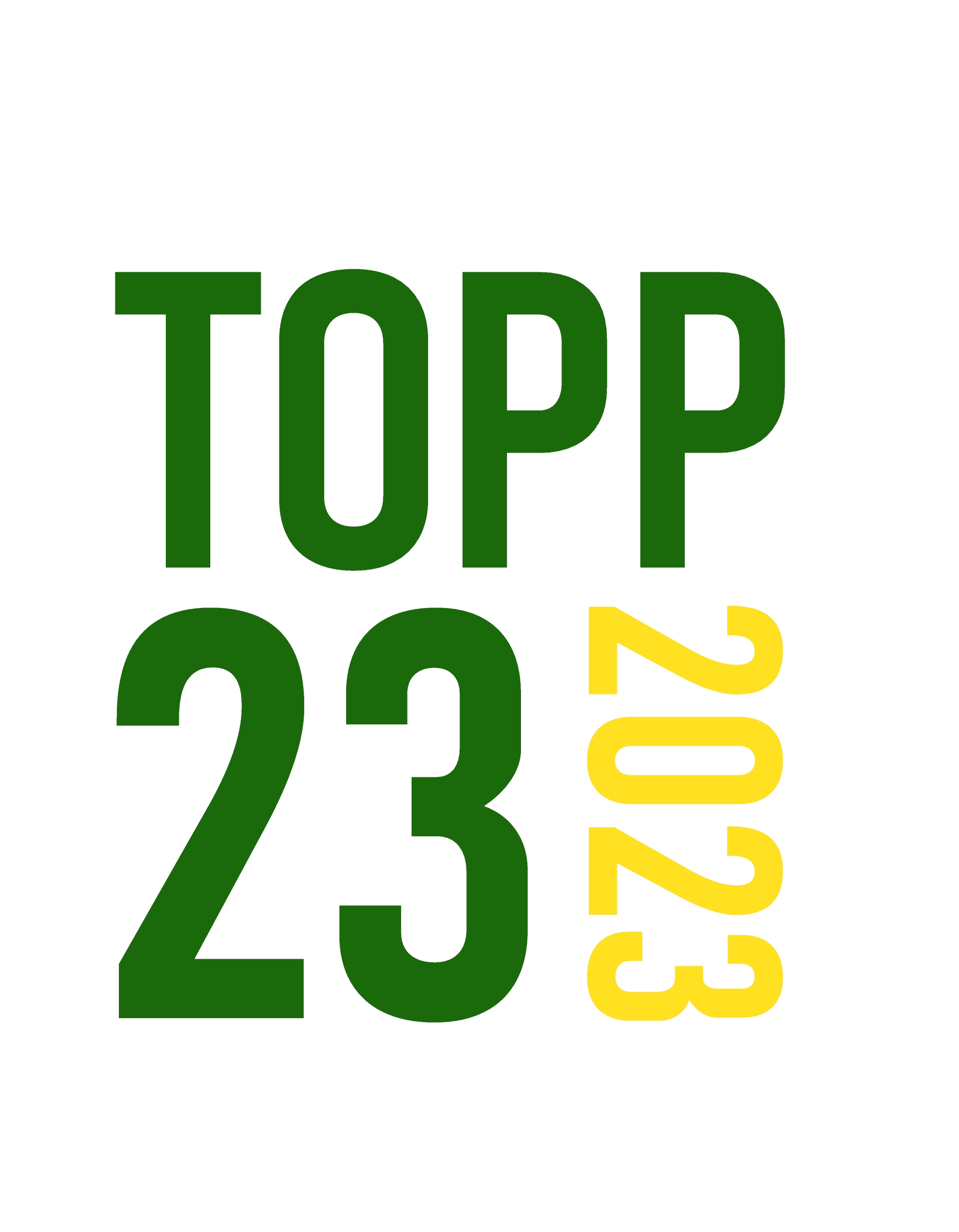 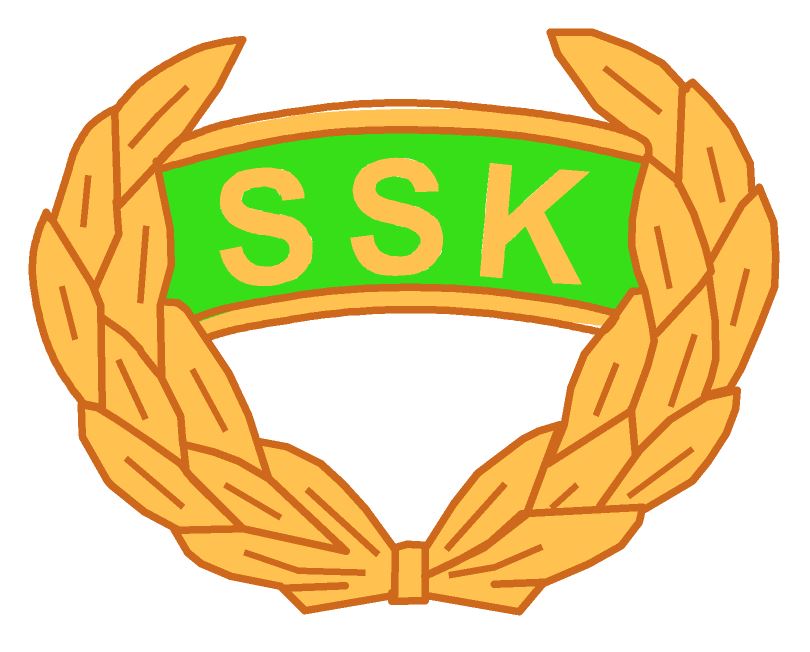 What can we expect: 10mila
Tiomila 2023:

”Terrängen består av härligt lättlöpt skogsterräng med mycket god sikt och få områden med löphindrande partier. 
Kuperingen är måttlig med inslag av brantare sluttningar med stor detaljrikedom. ... ett antal finfina bergspartier med härligt snabblöpta och tekniskt krävande hällmarker”
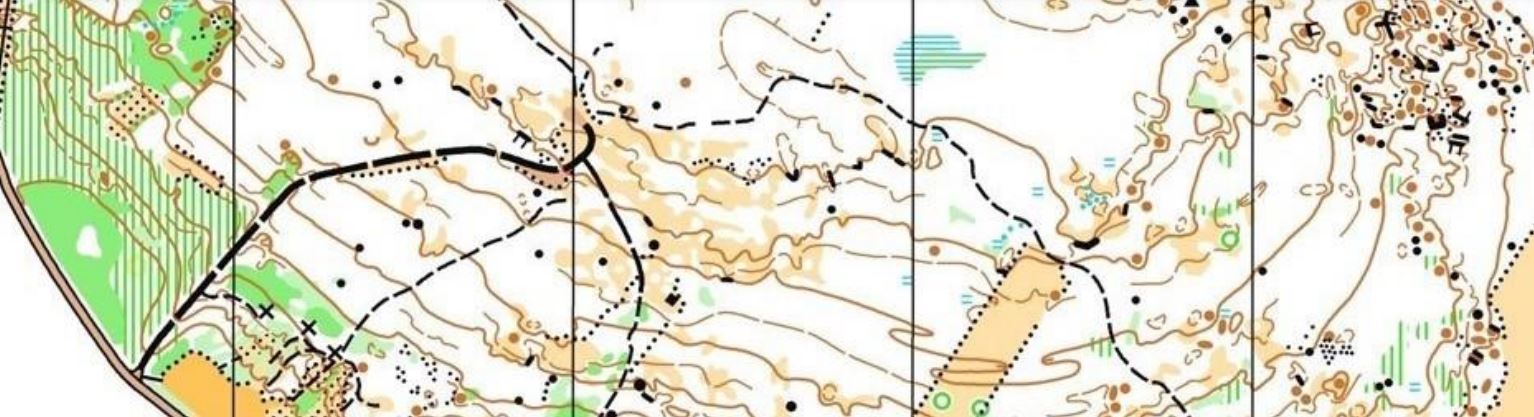 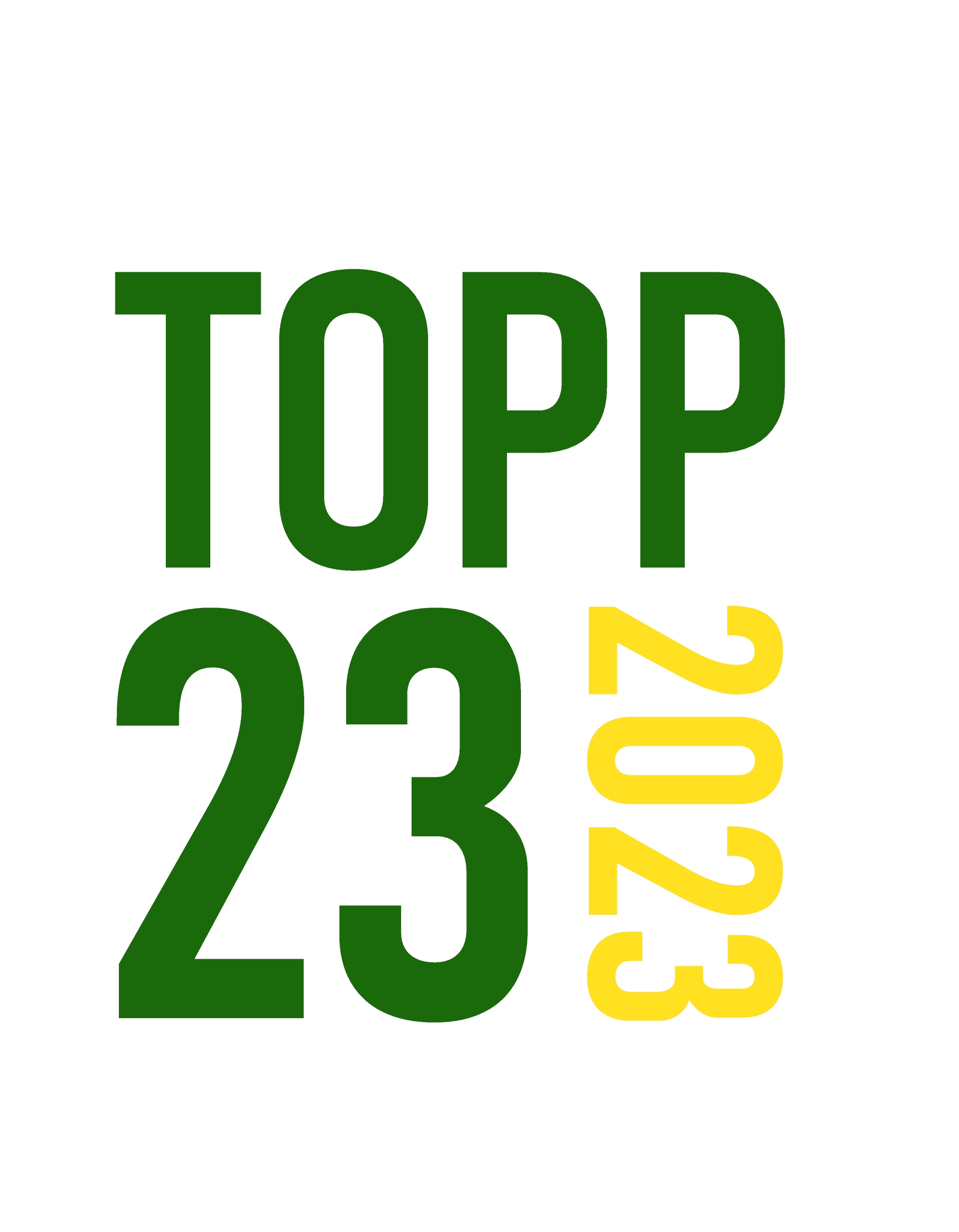 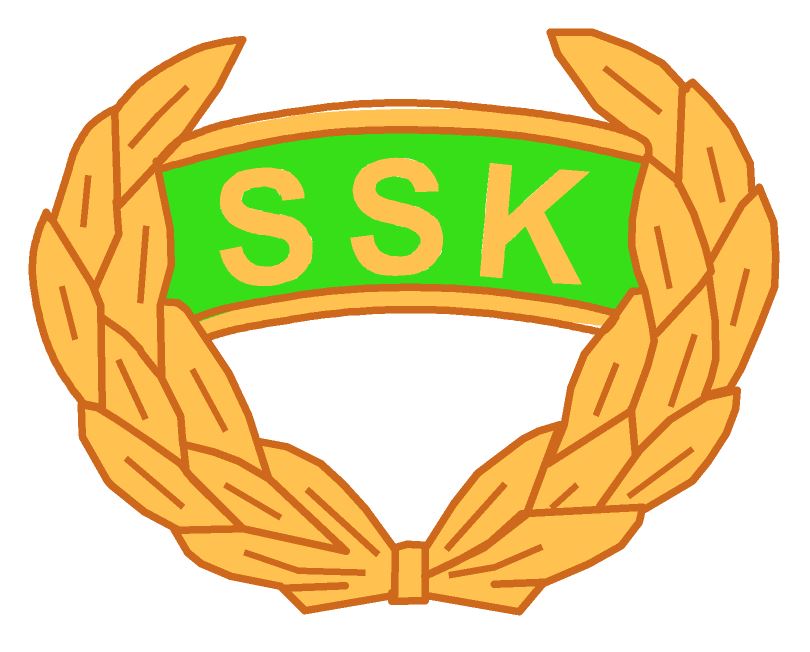 What can we expect: Jukola/Venla
Jukola/Venla 2023:

Bare rock terrain, but less open than last year.
As often in Finland, green areas with controls 
Closer to southern Stockholm terrain?!
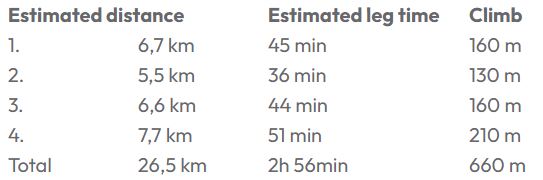 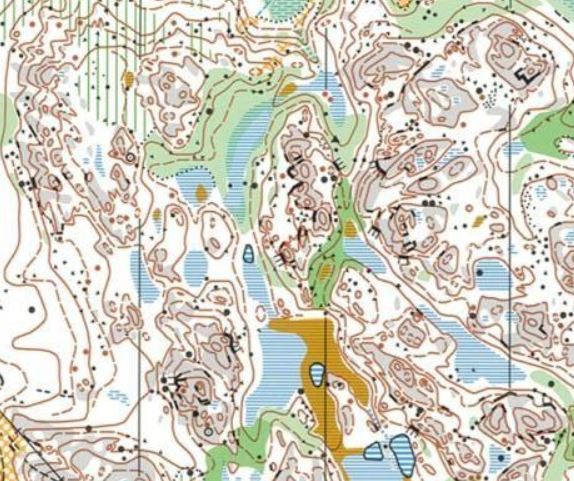 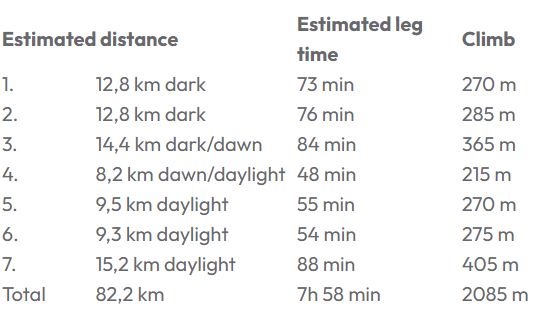 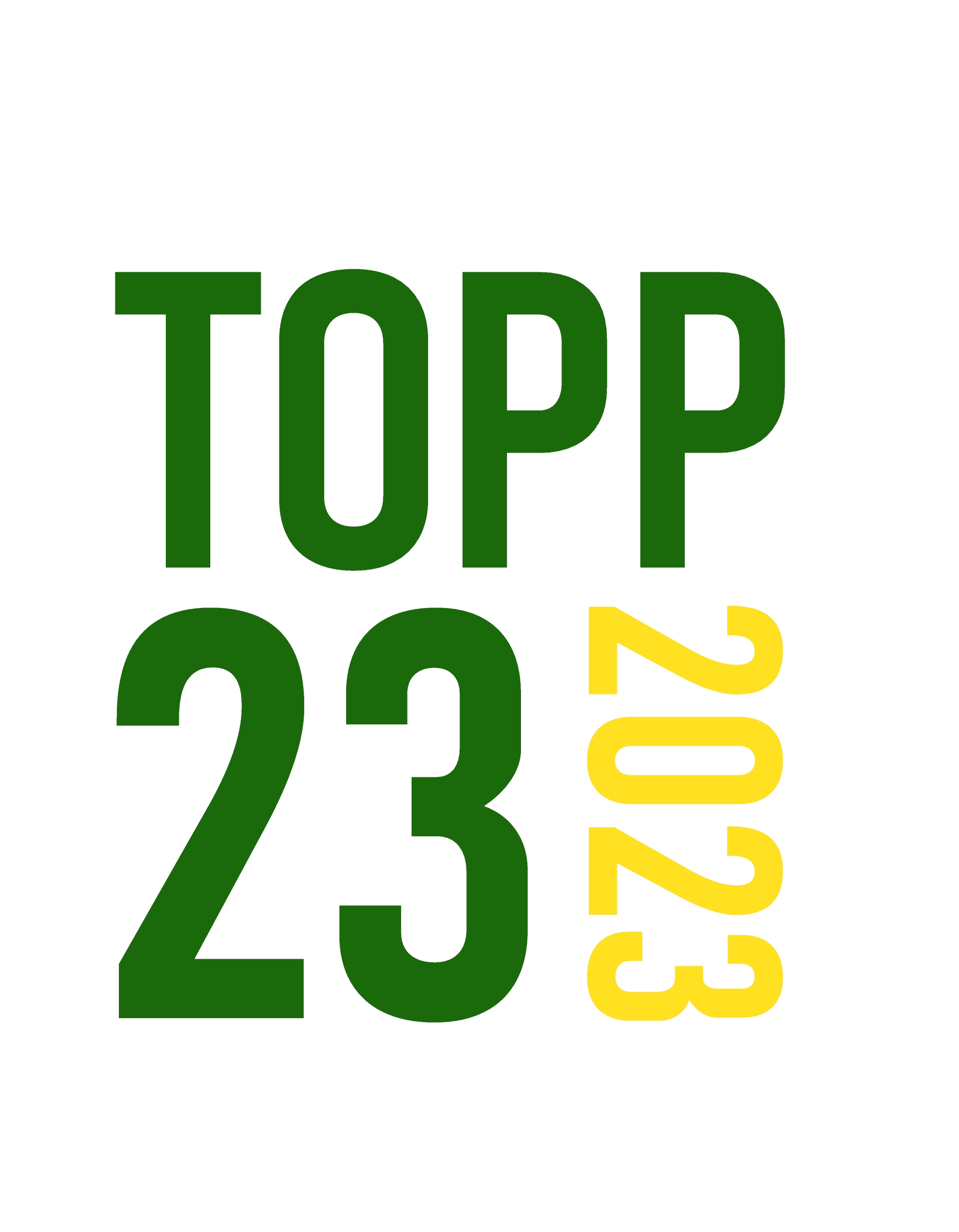 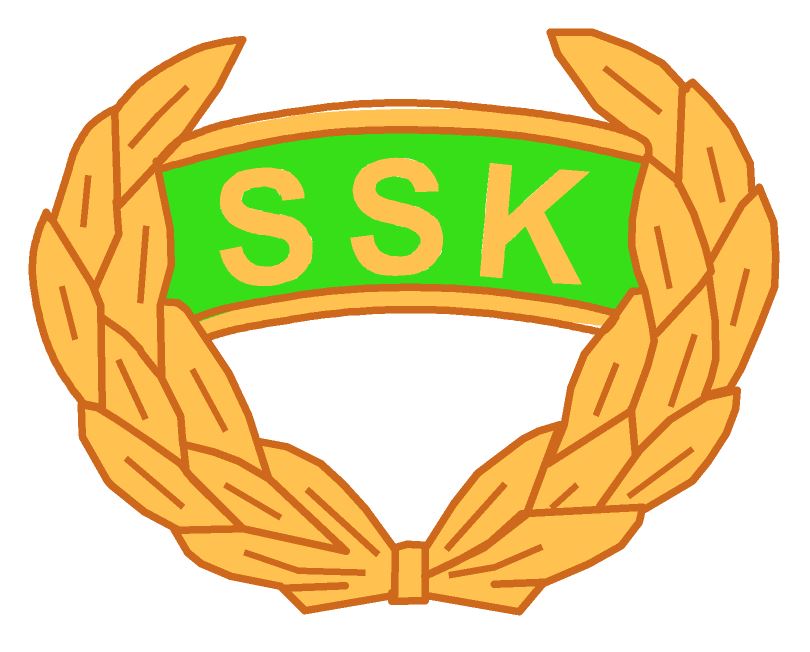 What can we expect: 25manna
25manna:

Lida
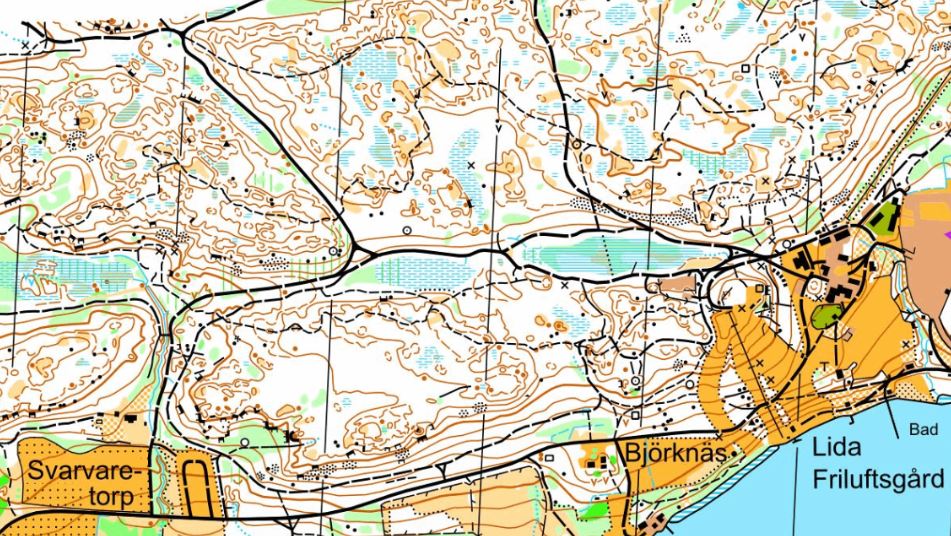 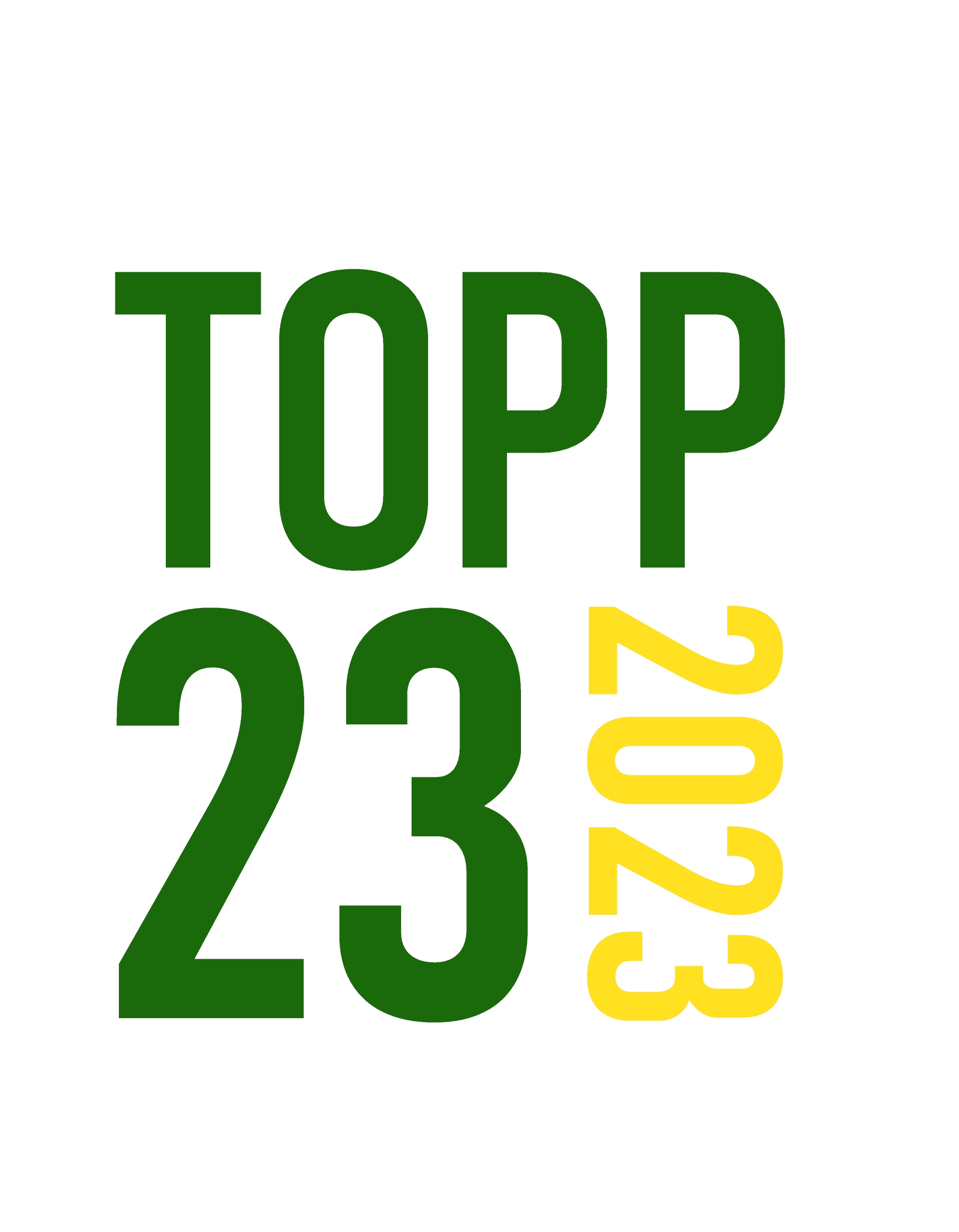 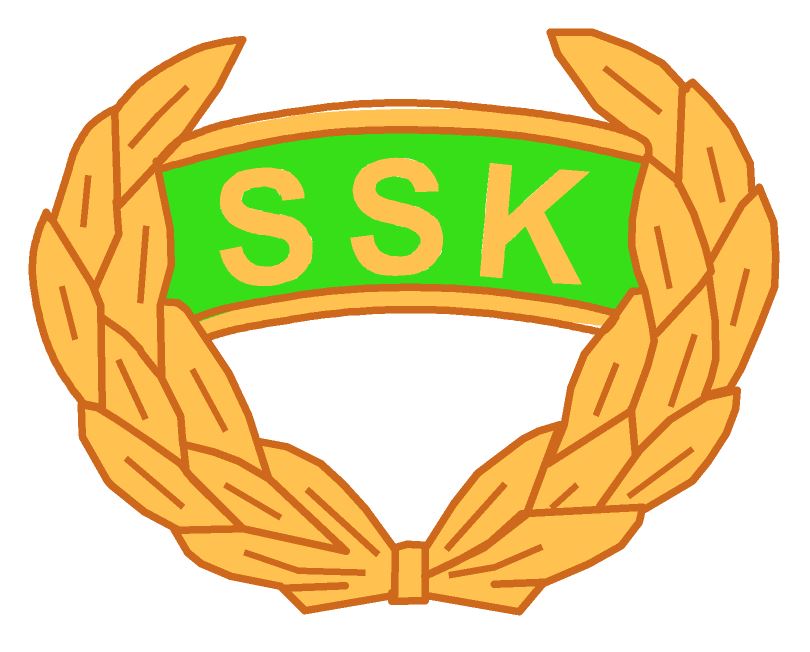 Questions?
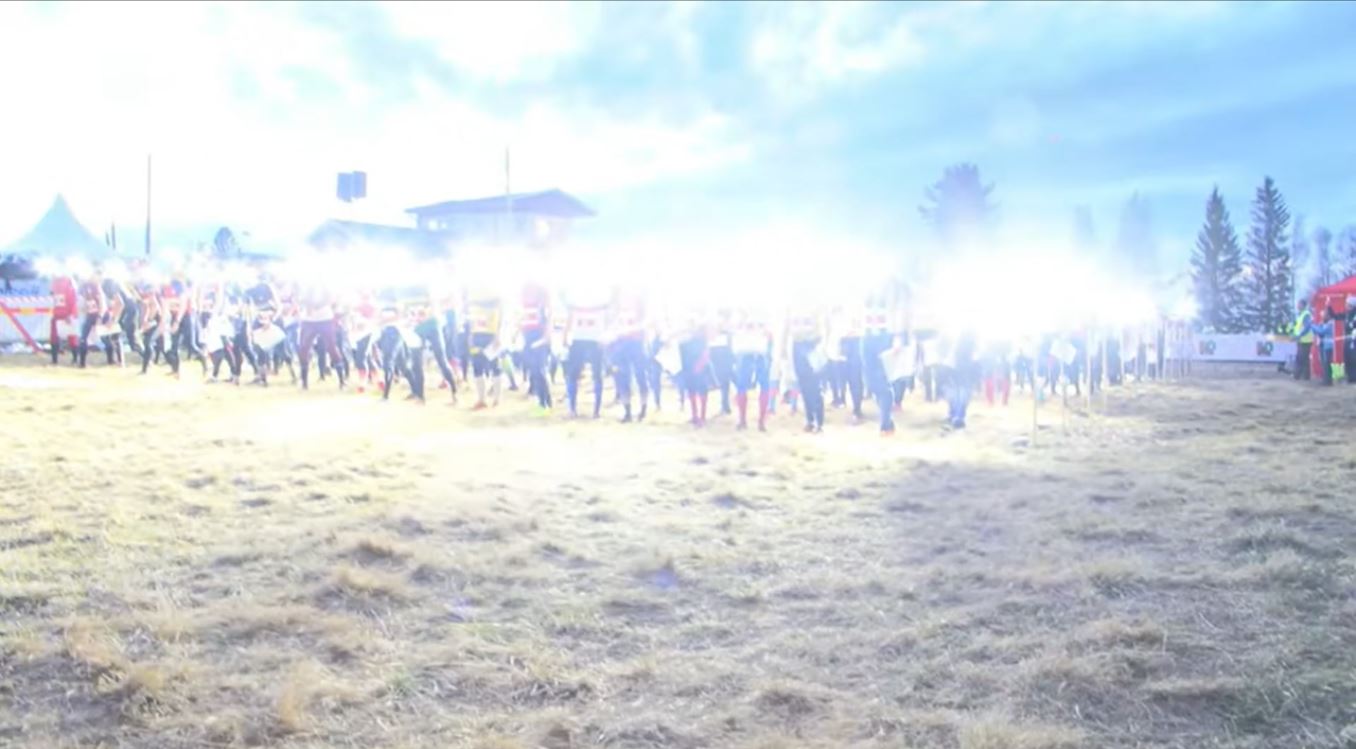 Let’s get ready to start TOPP232023!